Empathy: 
A Keystone Habit
Paul Tevis
@ptevis
AppFolio
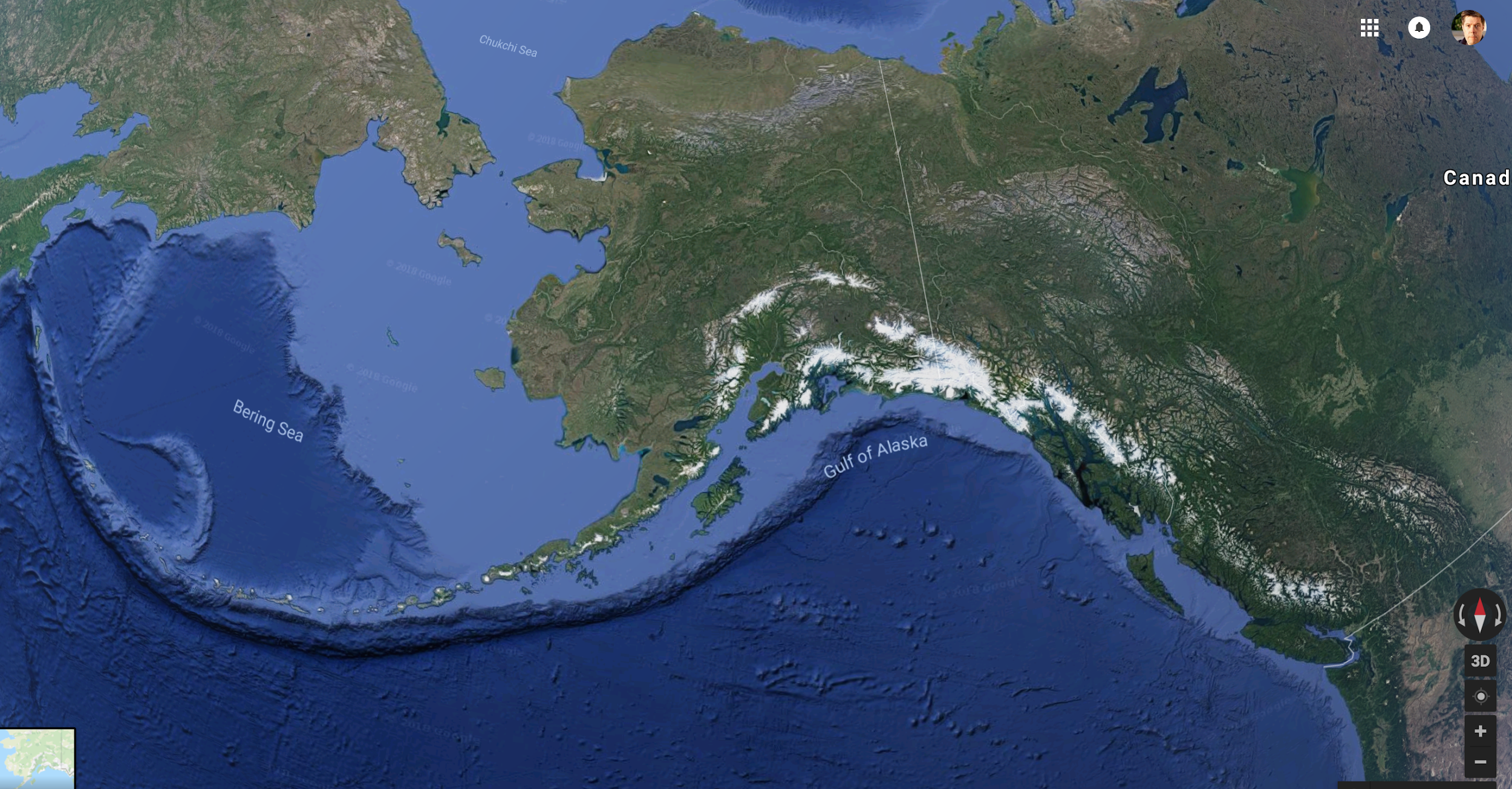 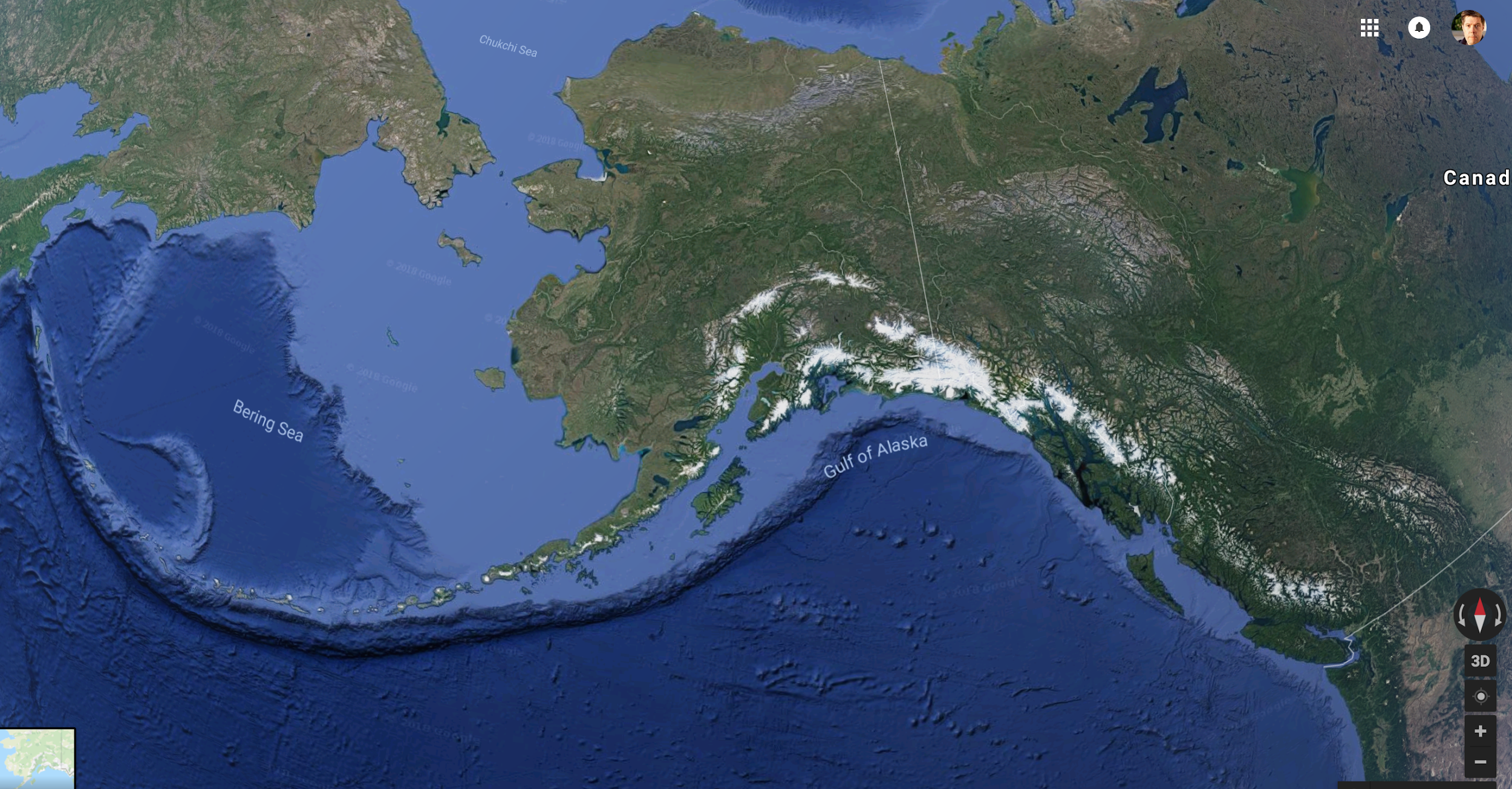 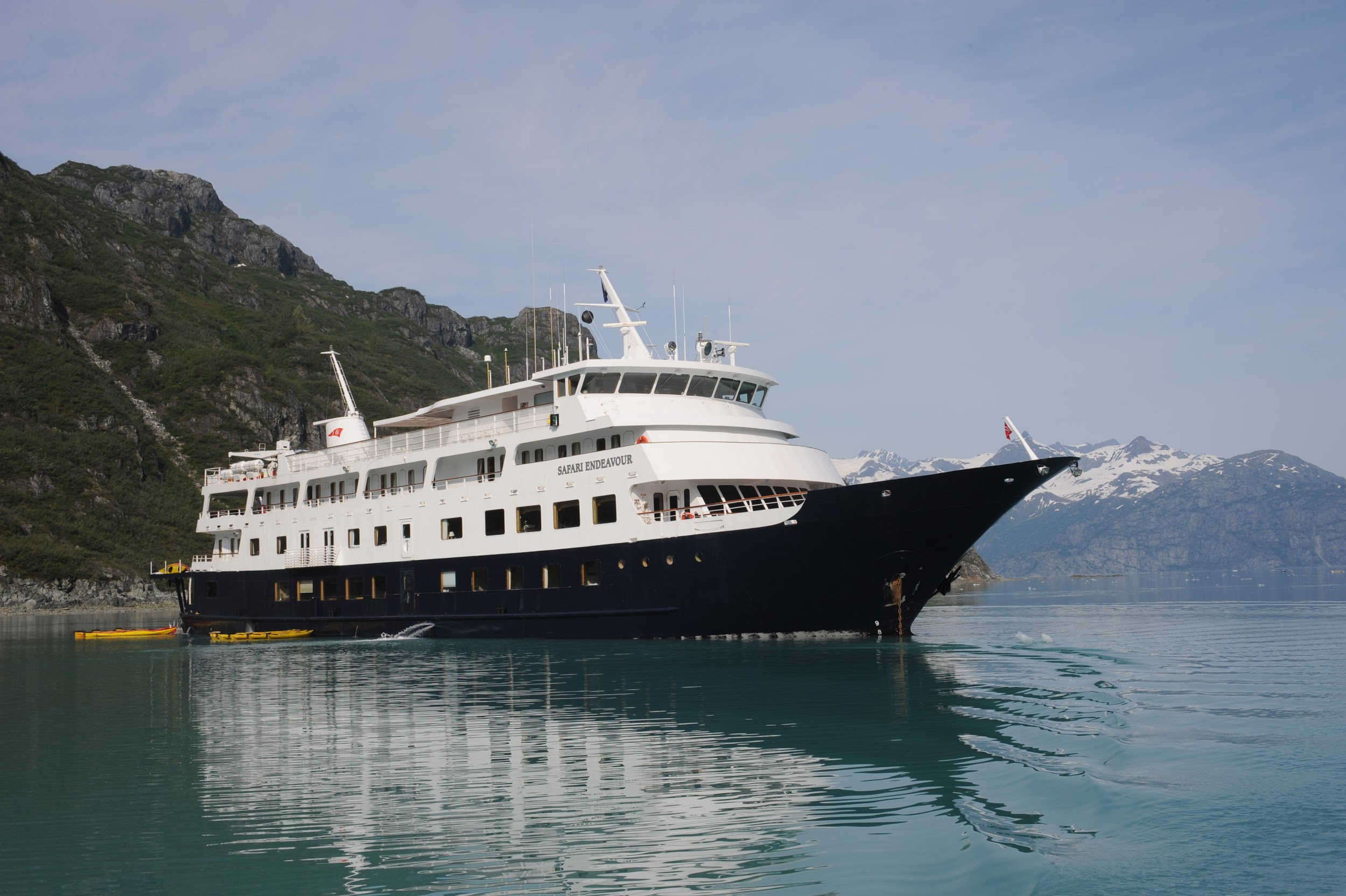 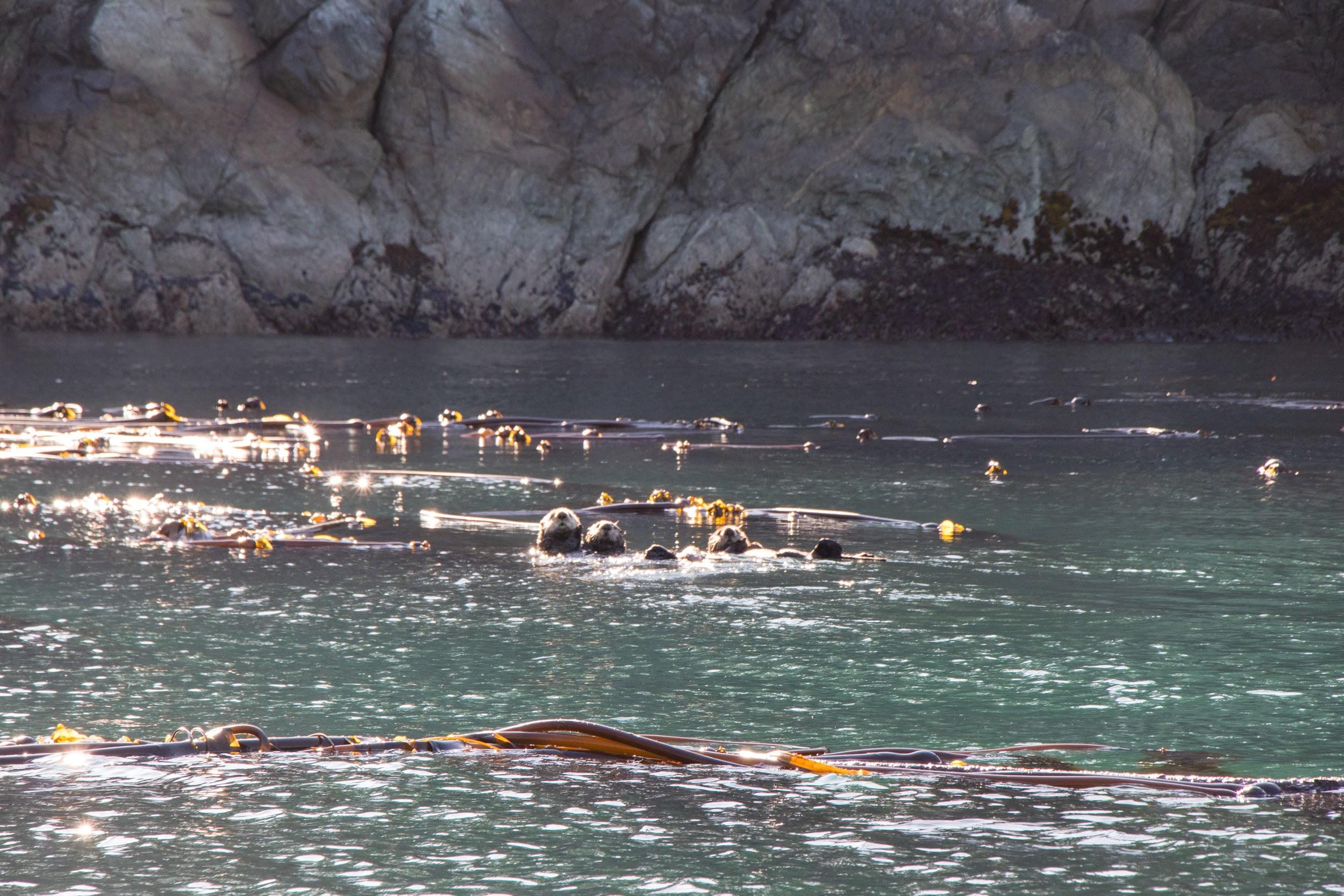 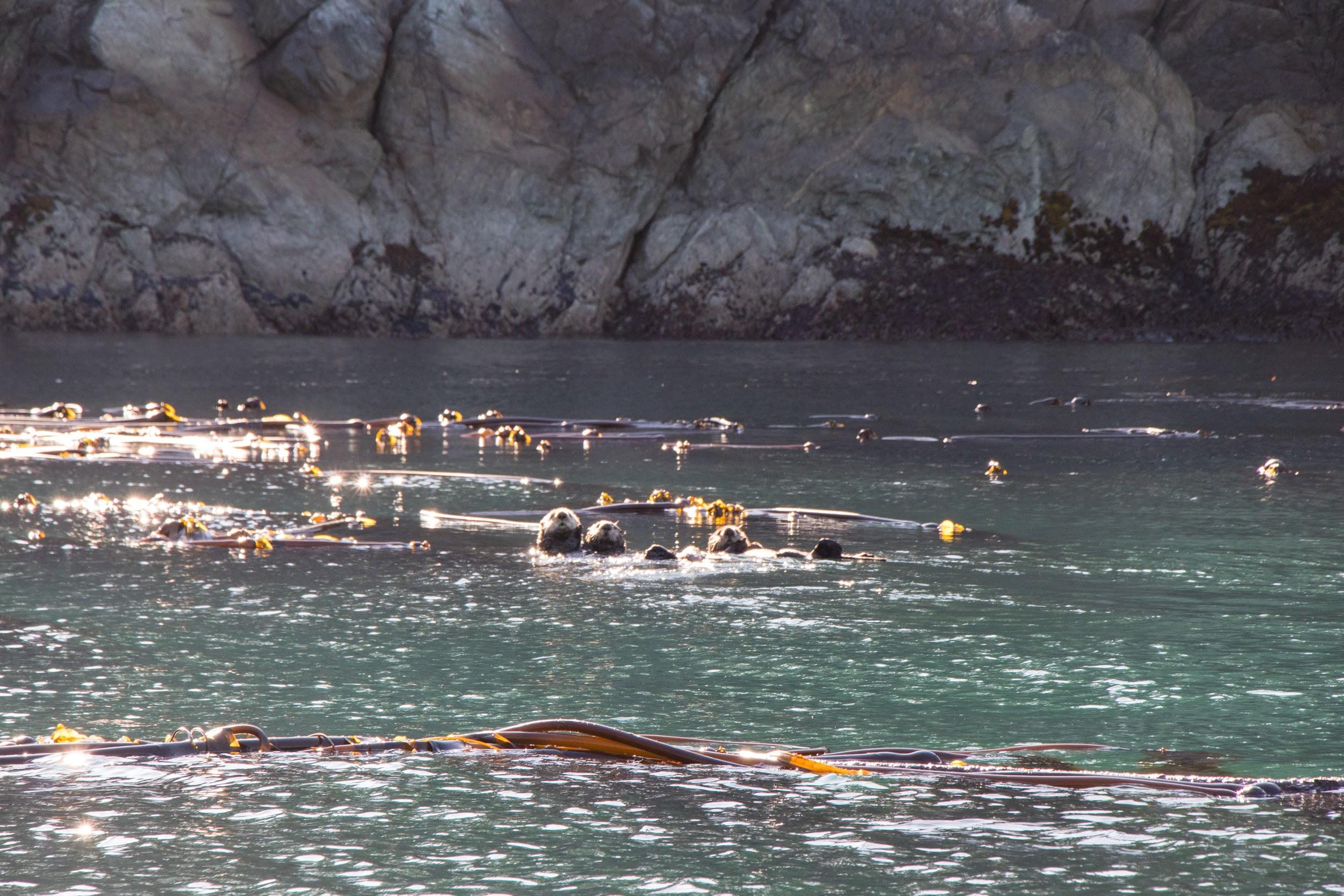 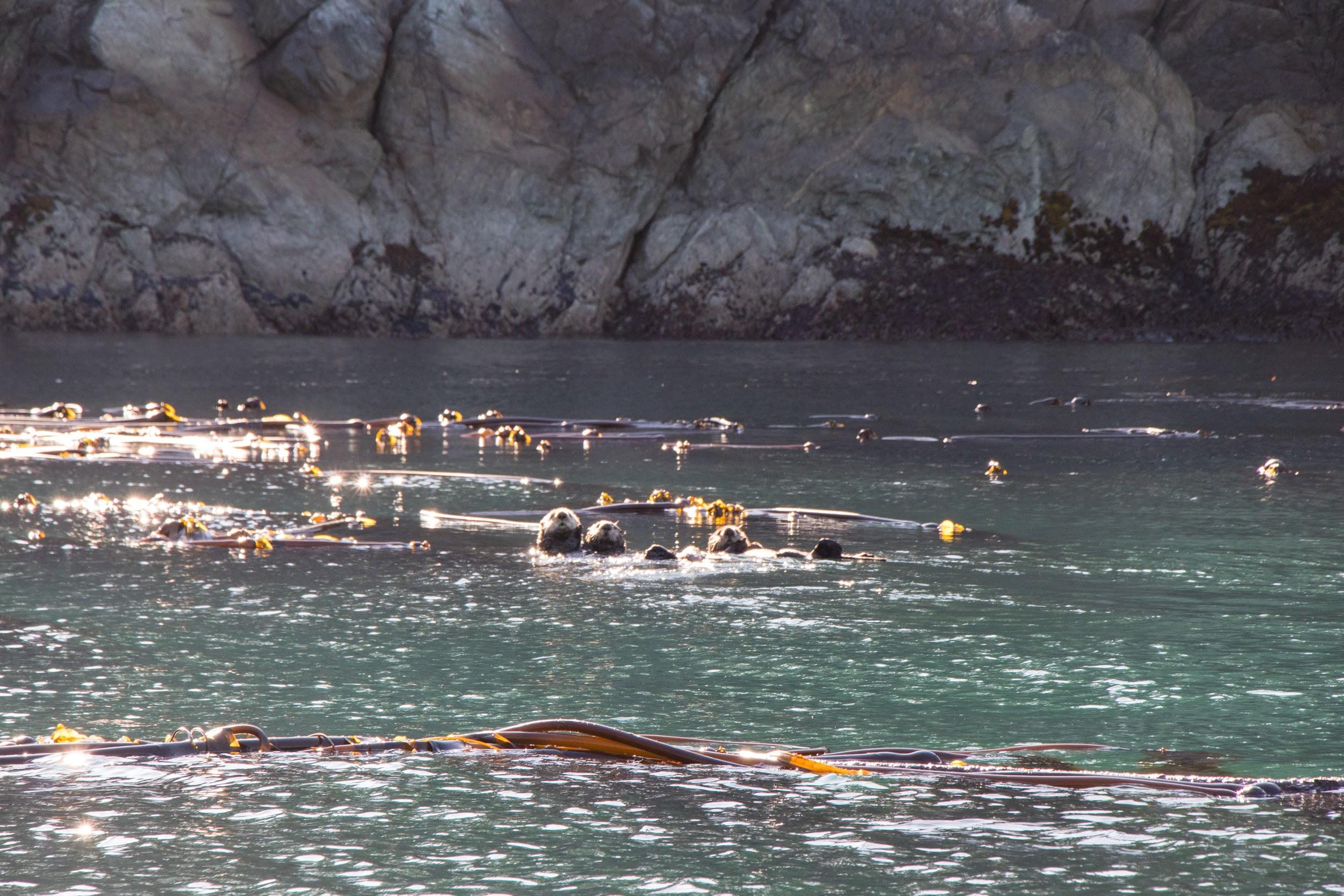 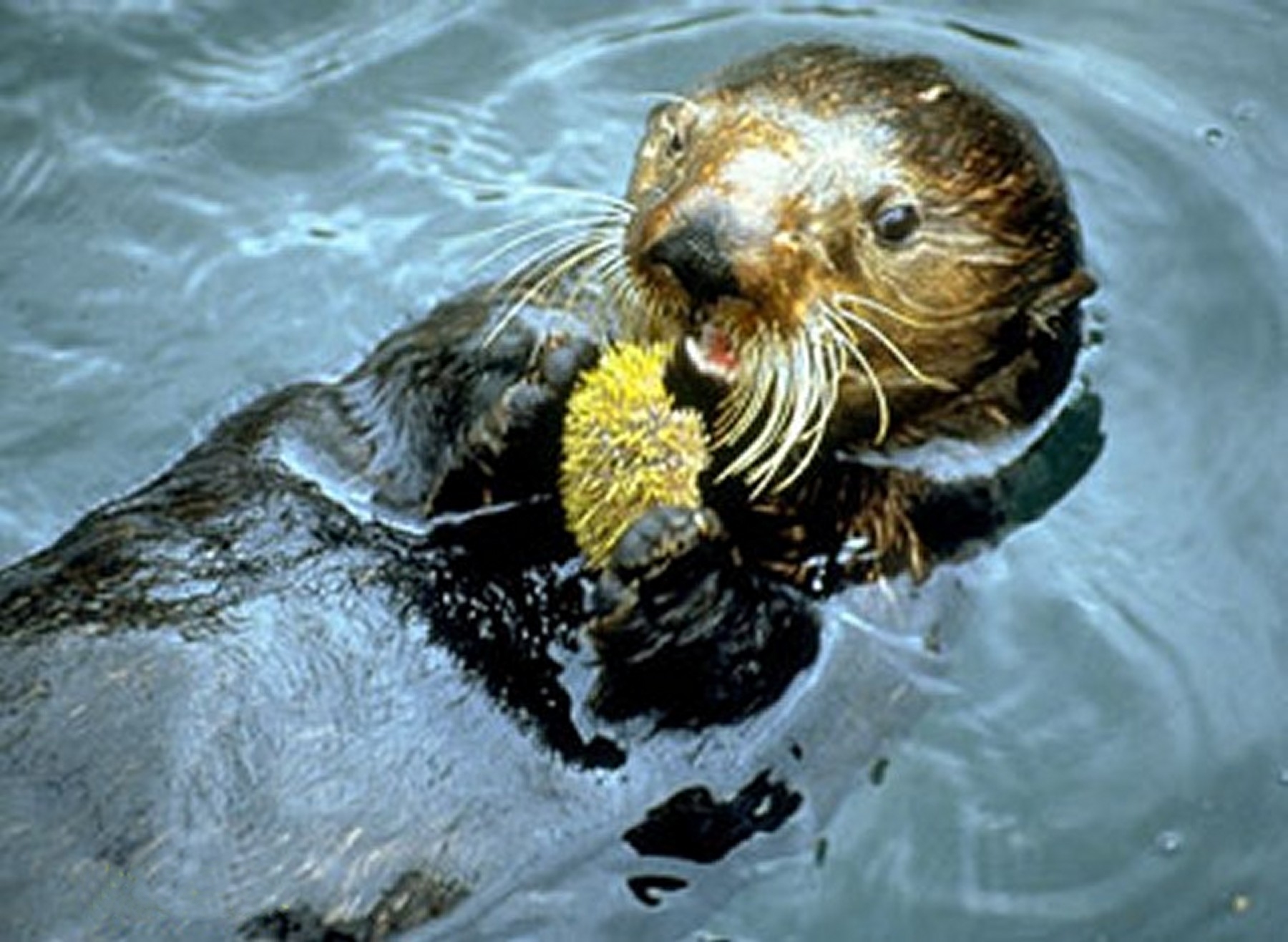 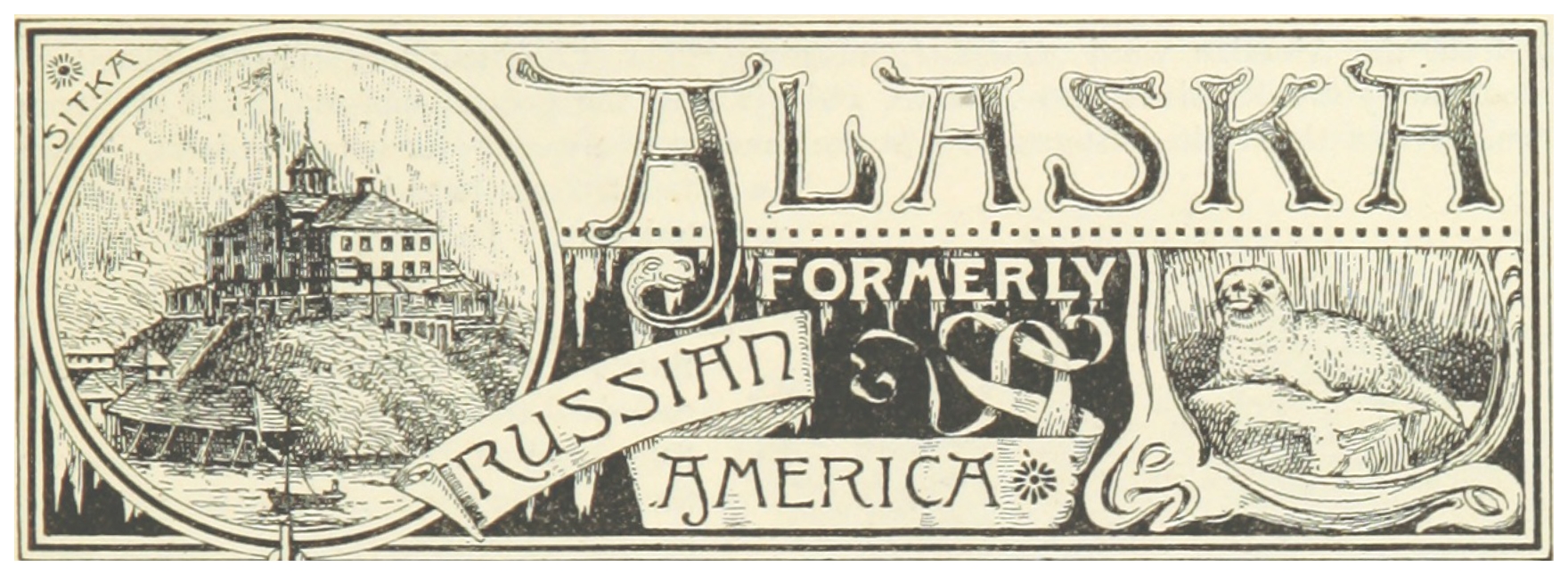 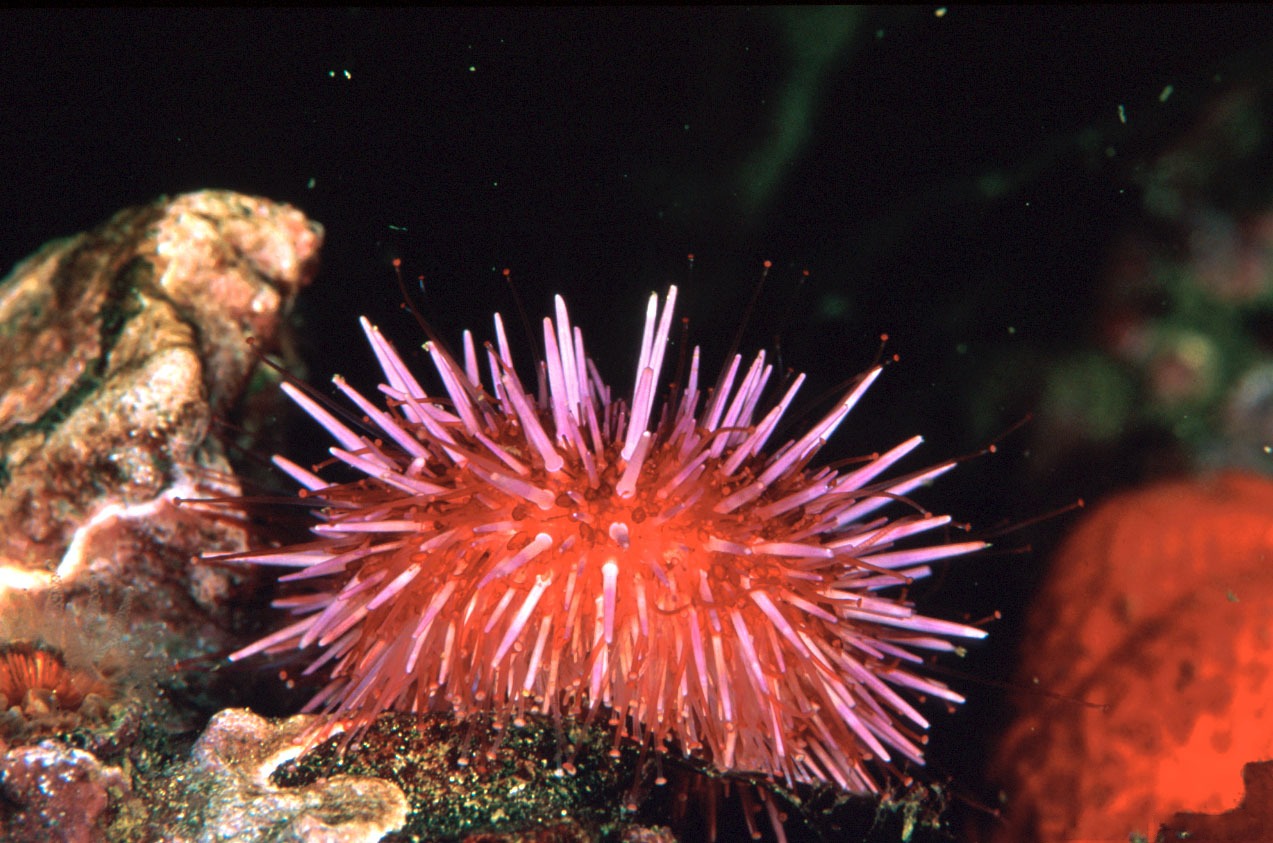 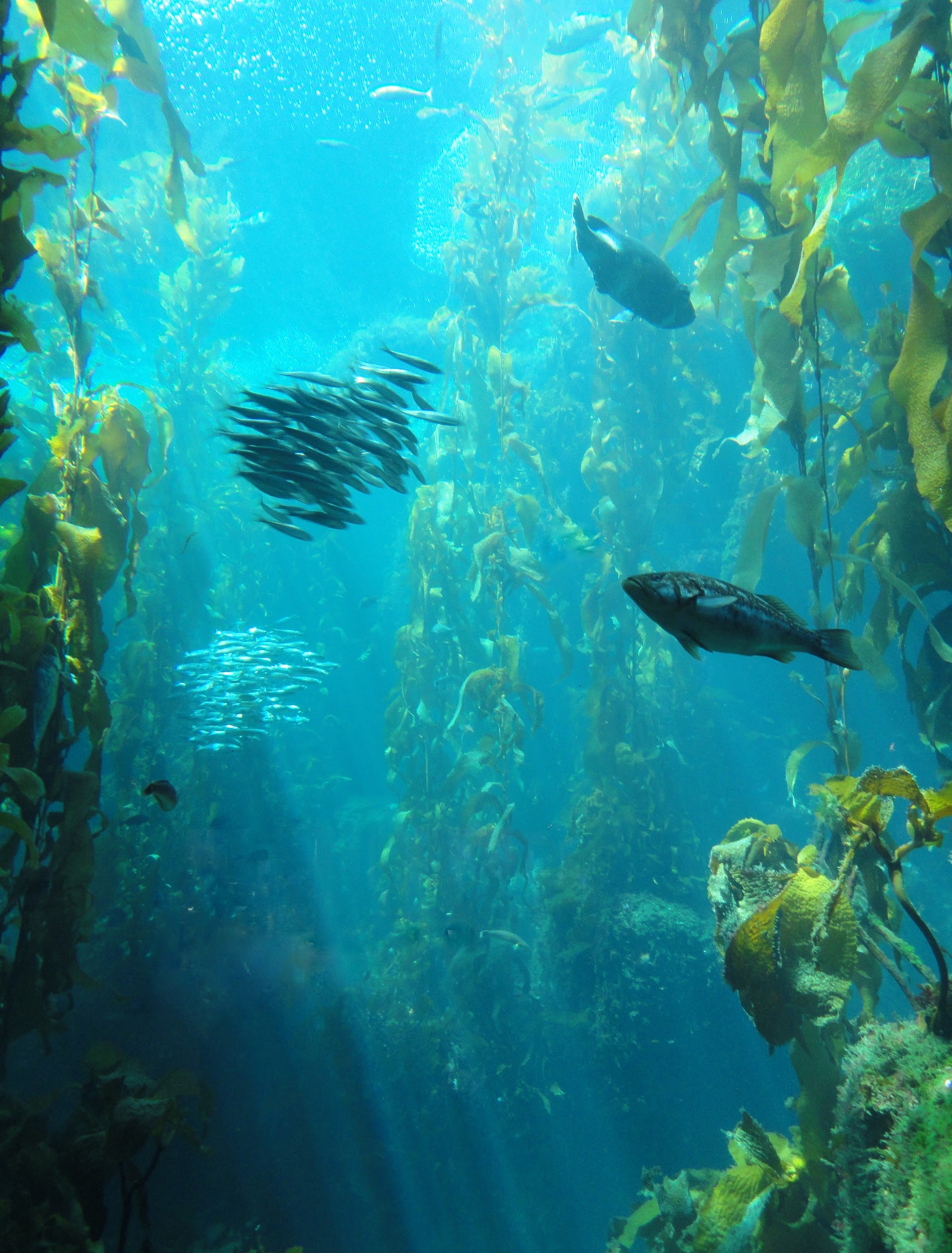 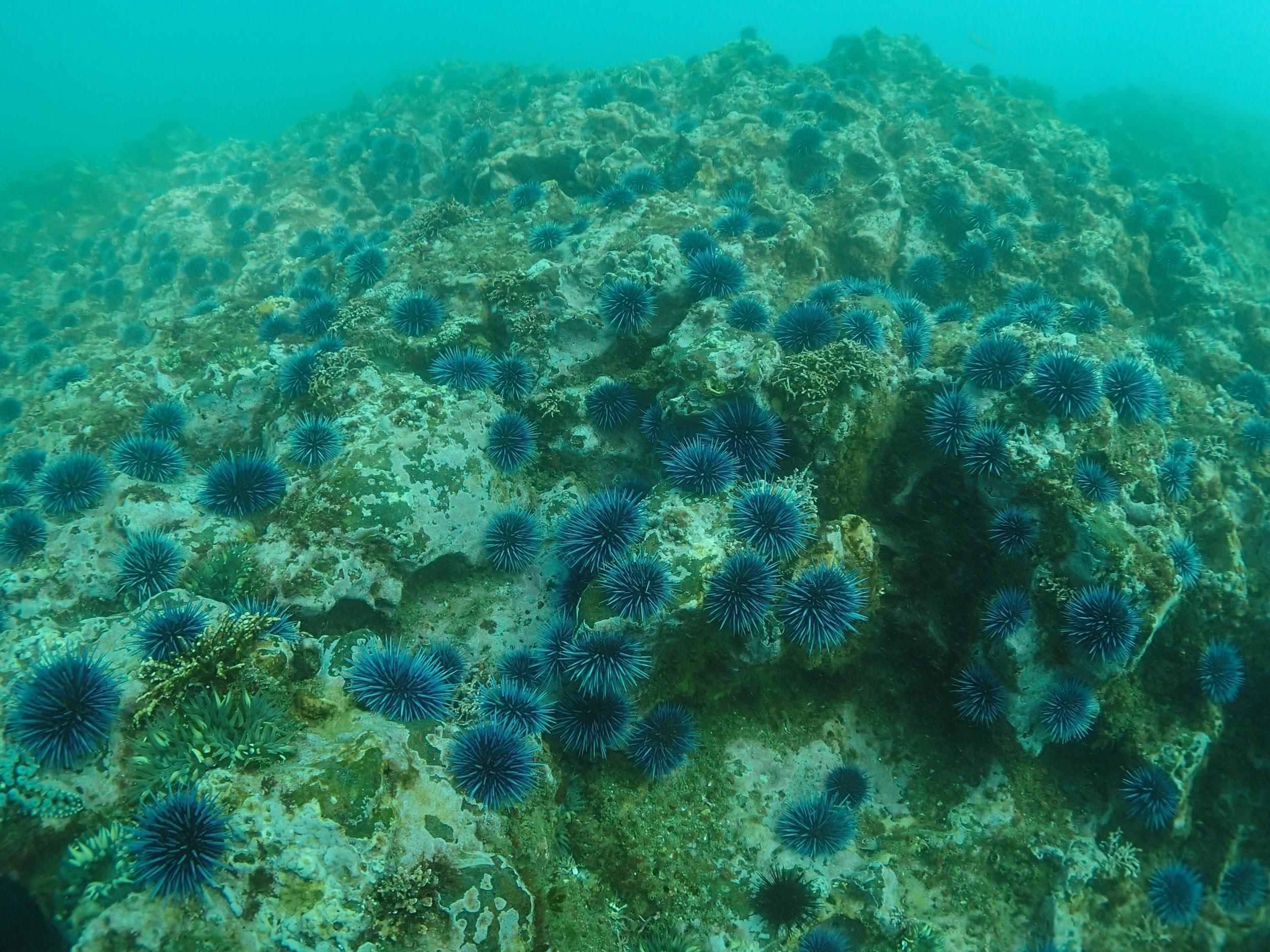 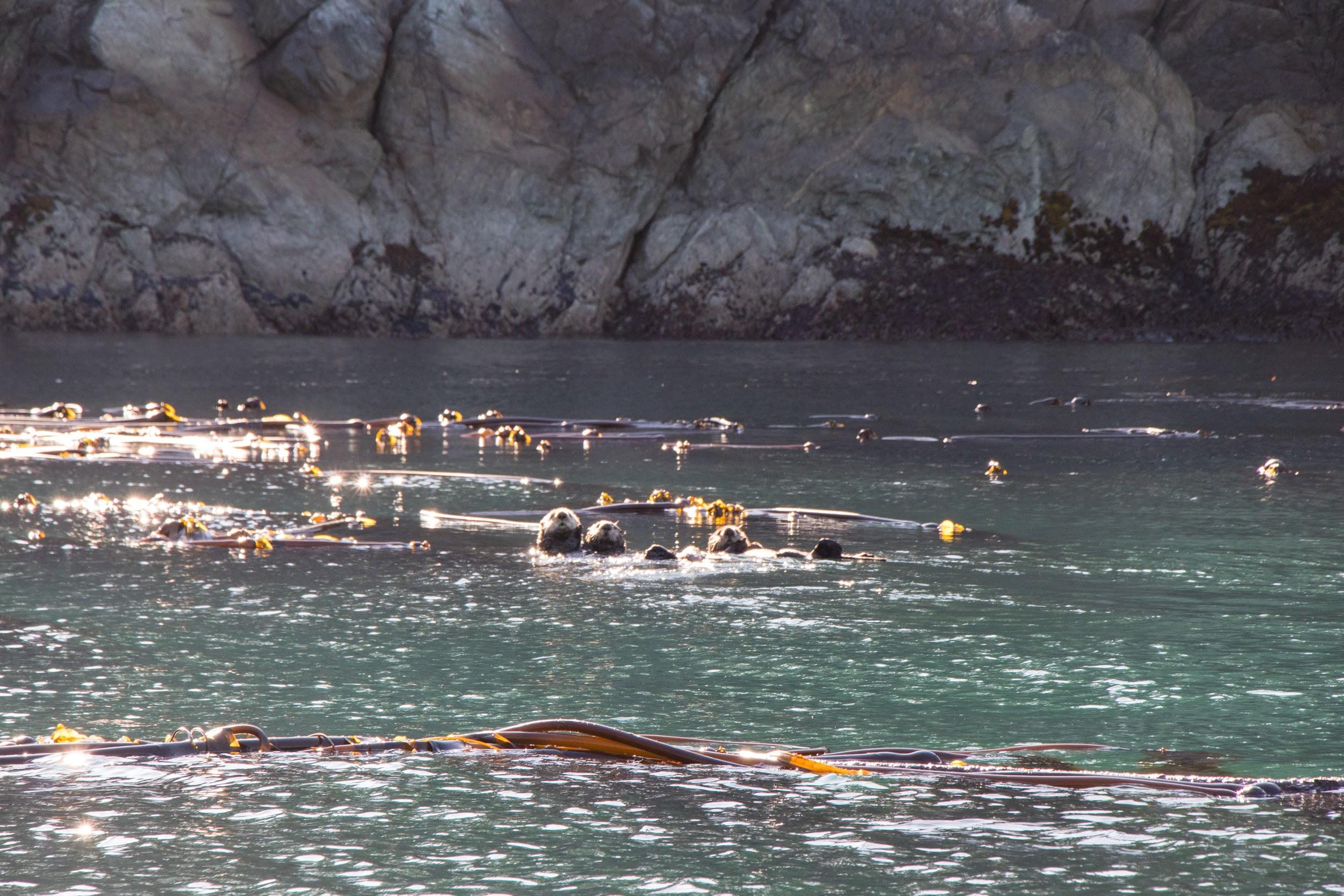 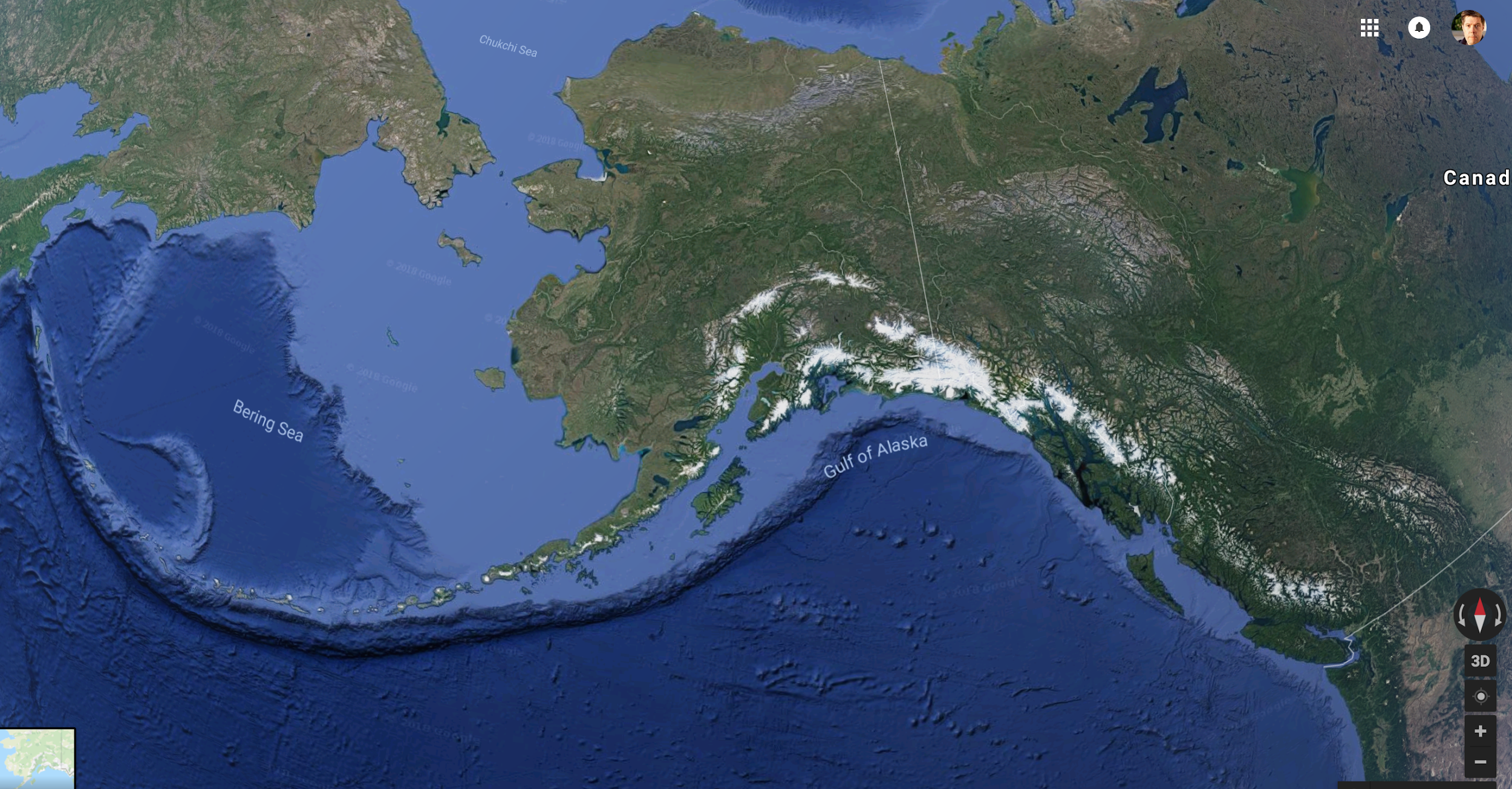 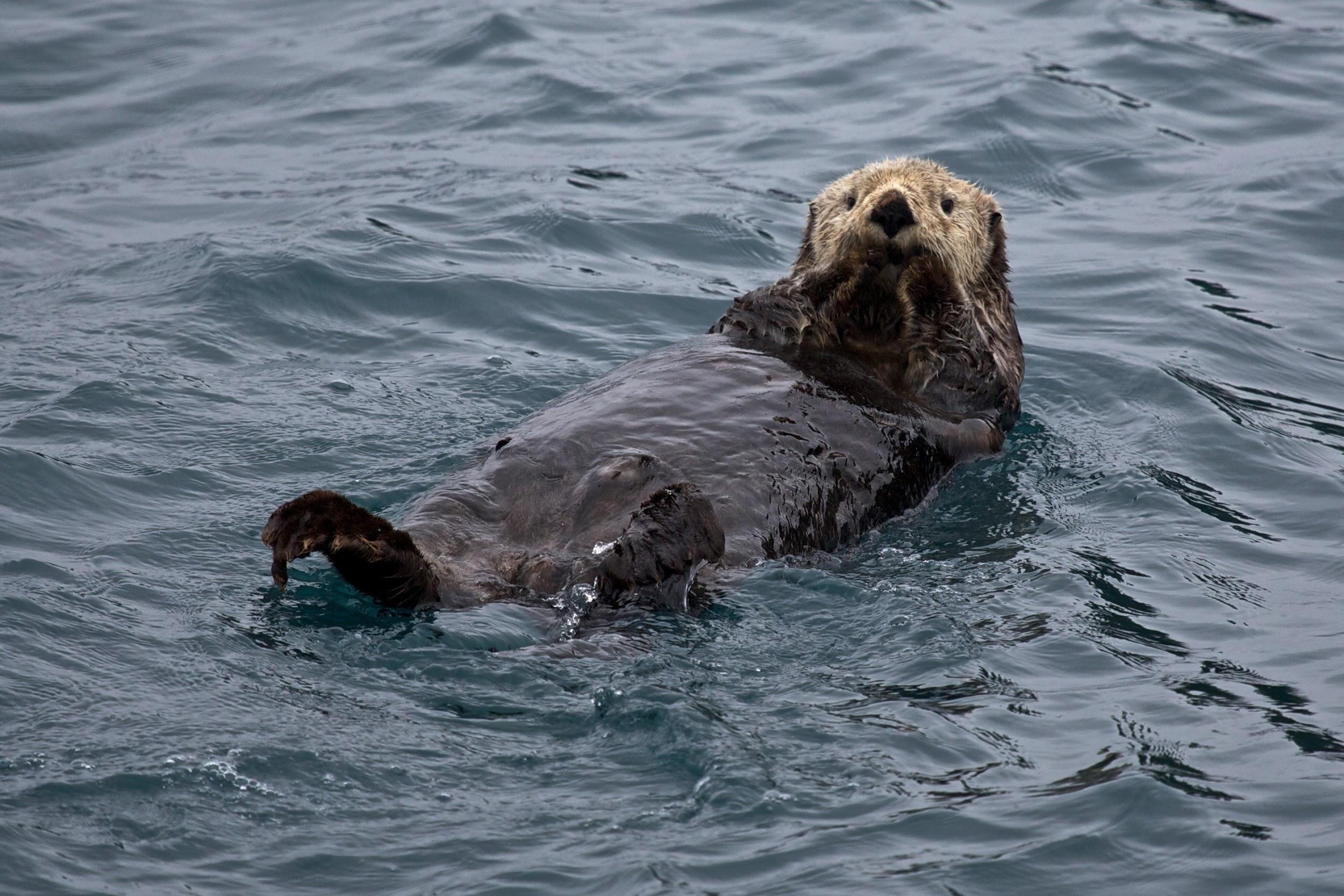 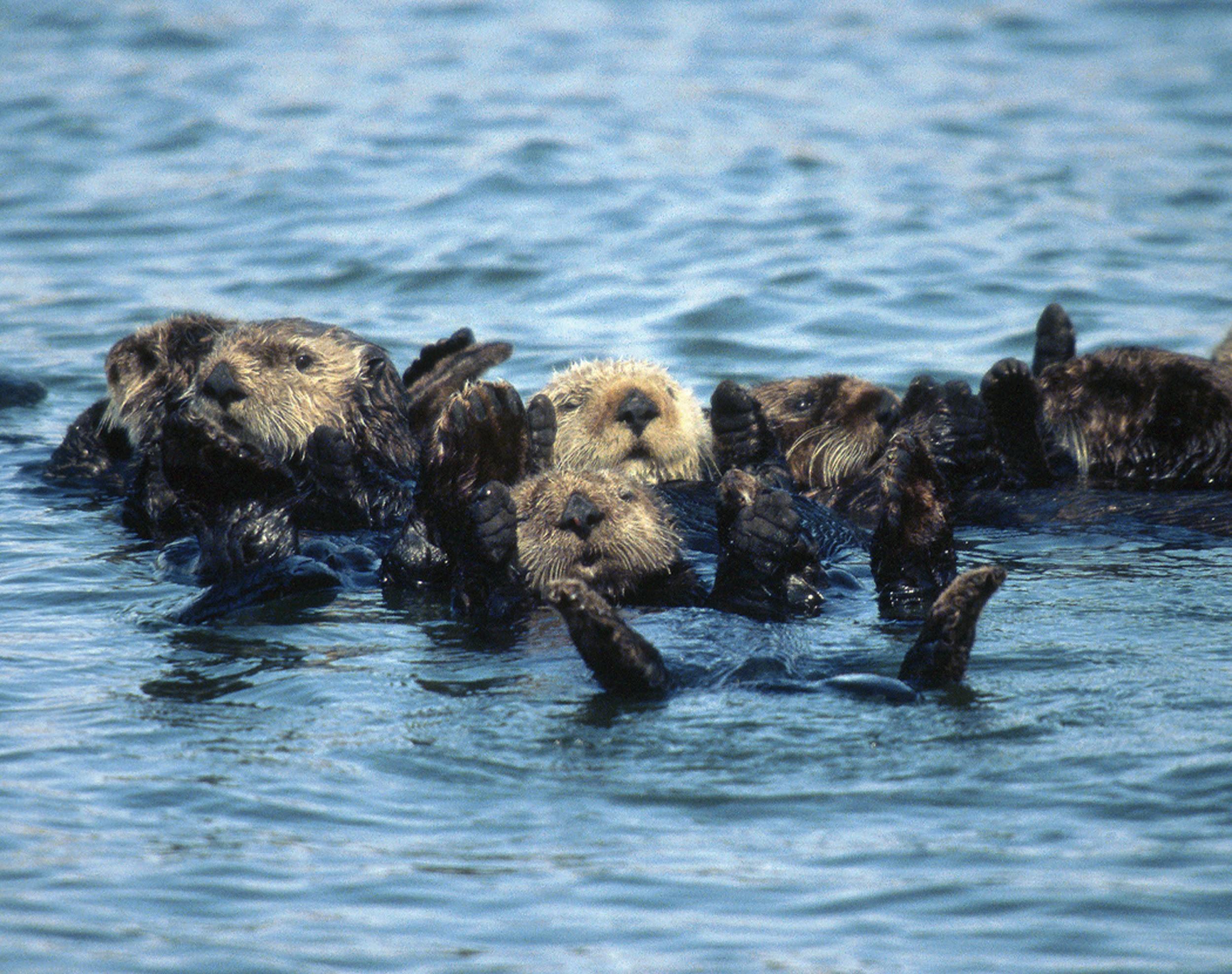 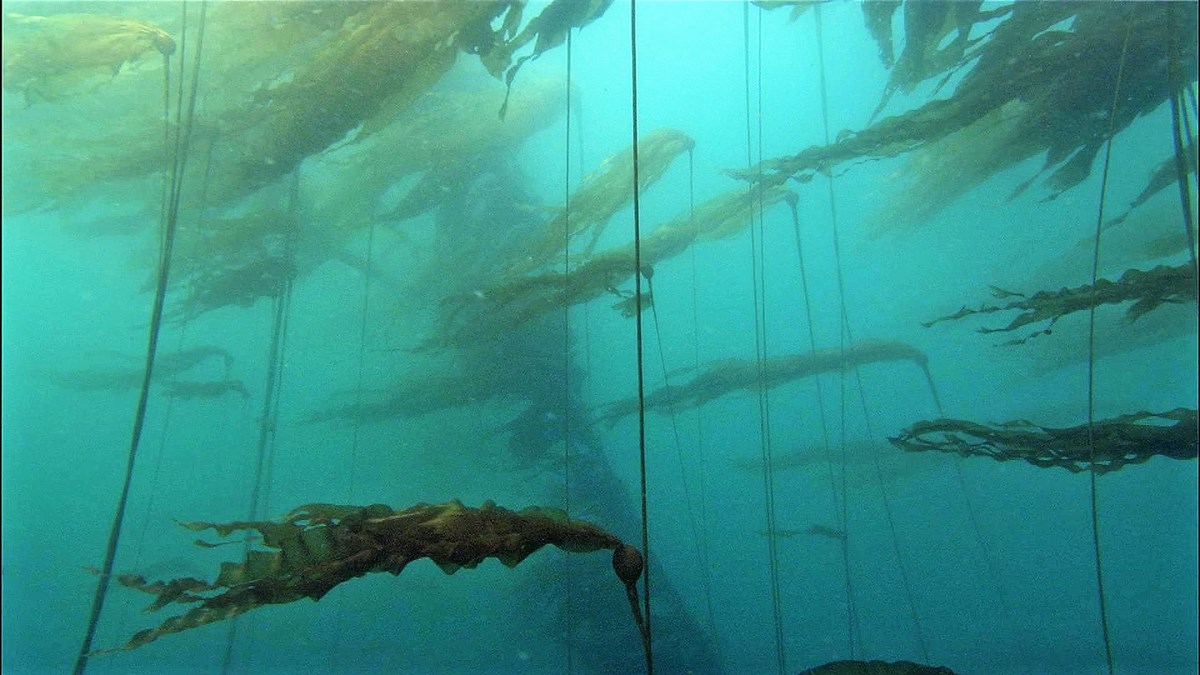 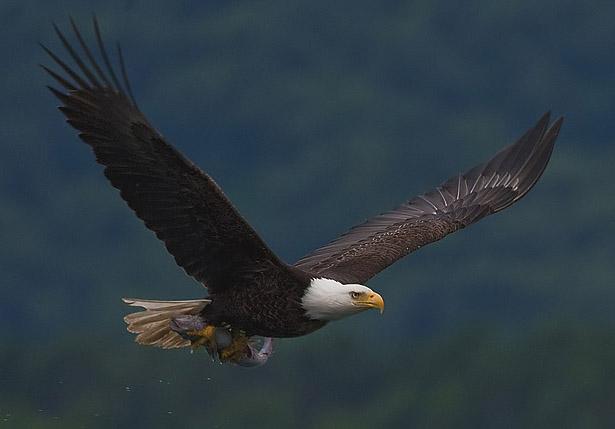 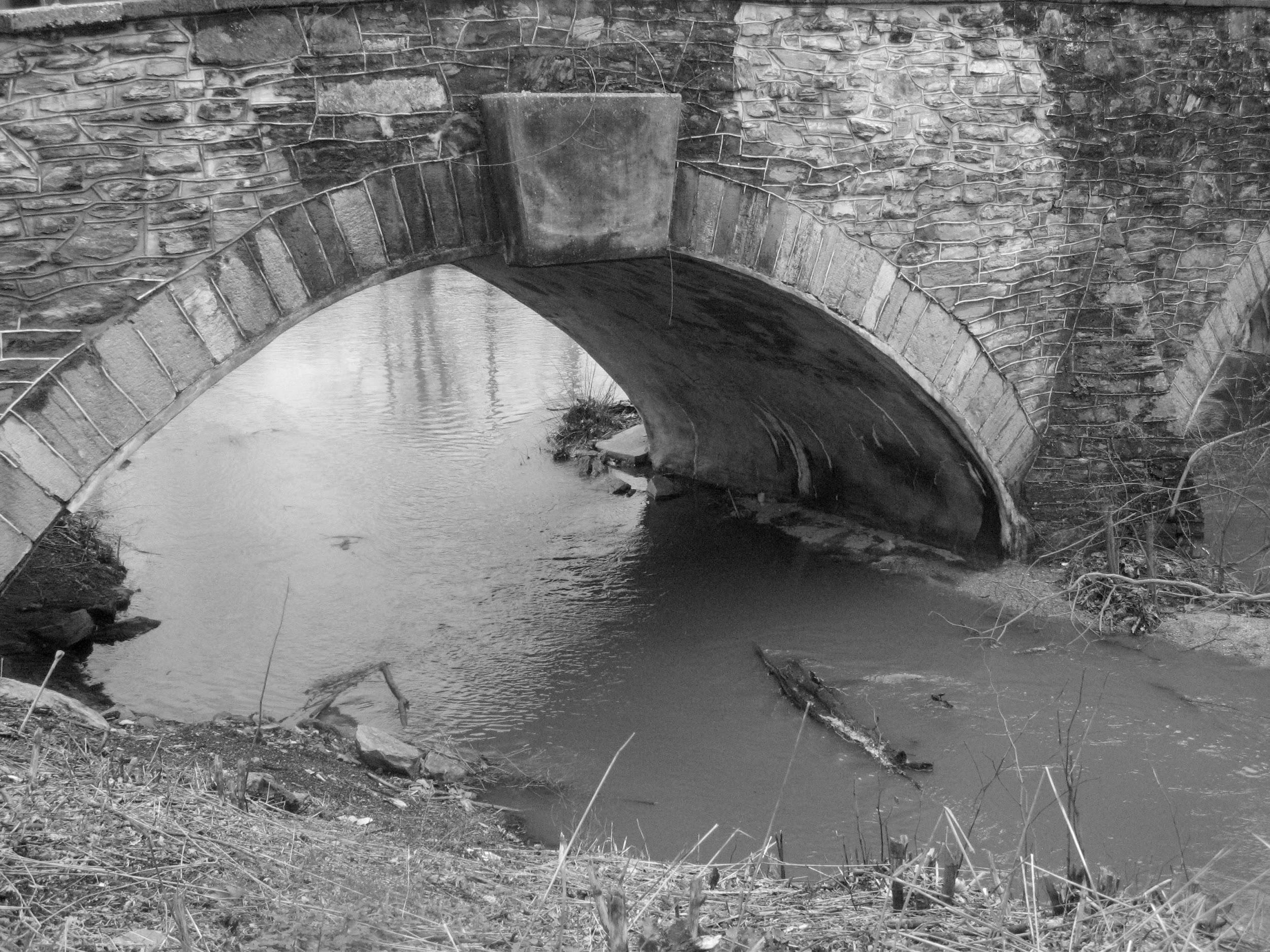 “A keystone species is an organism that helps define an entire ecosystem. Without its keystone species, the ecosystem would be dramatically different or cease to exist altogether.”
National Geographic Society
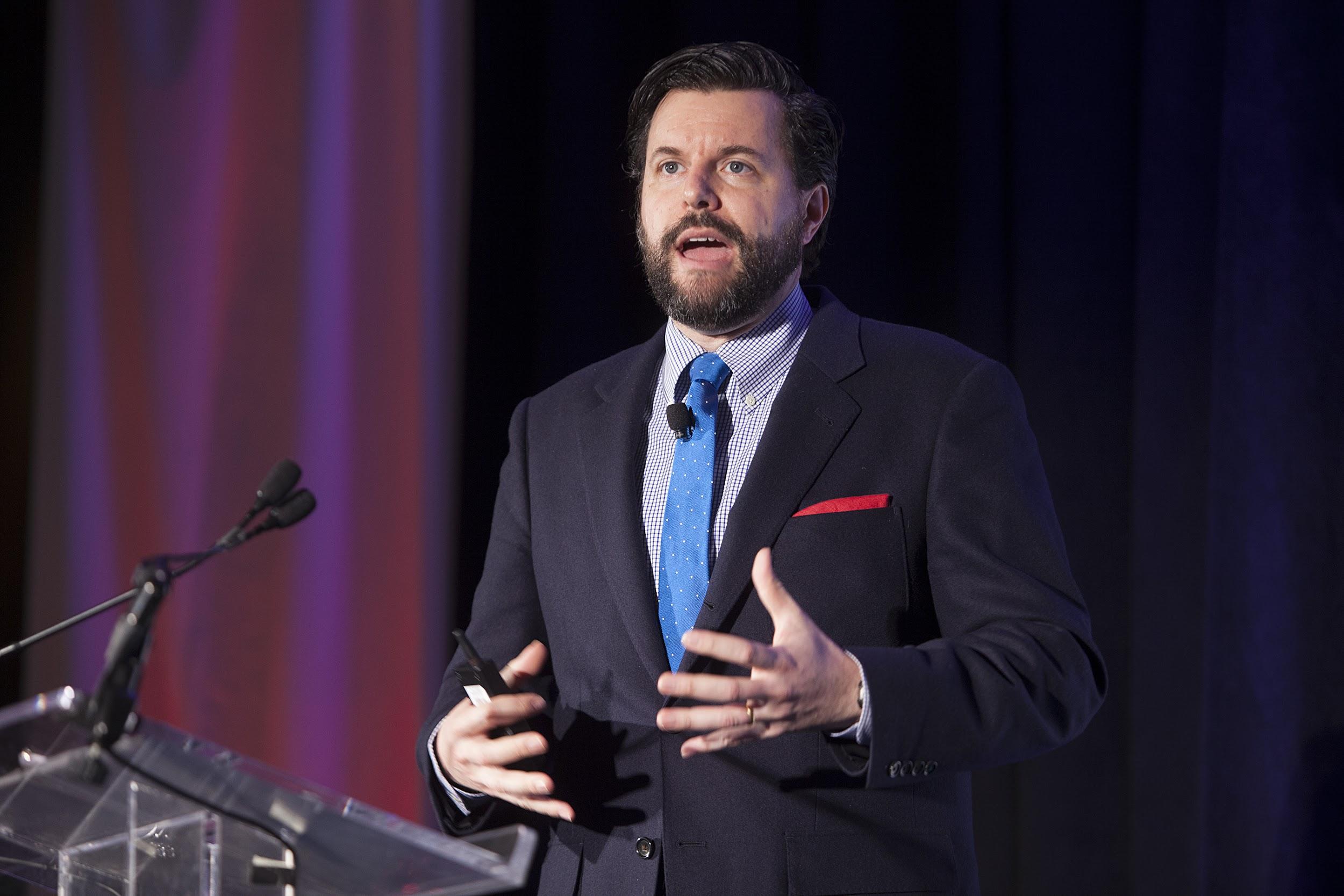 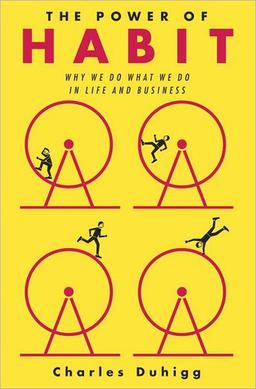 Empathy is a Keystone Habit
Paul Tevis
@ptevis
AppFolio
The presence or absence of empathy determines whether or not a human ecosystem can flourish
Developing the habit of empathy can make you a keystone contributor in your organization
Understanding Empathy
Understanding Yourself
Understanding Others
Understanding Each Other
Seven things you can try
Two disclaimers
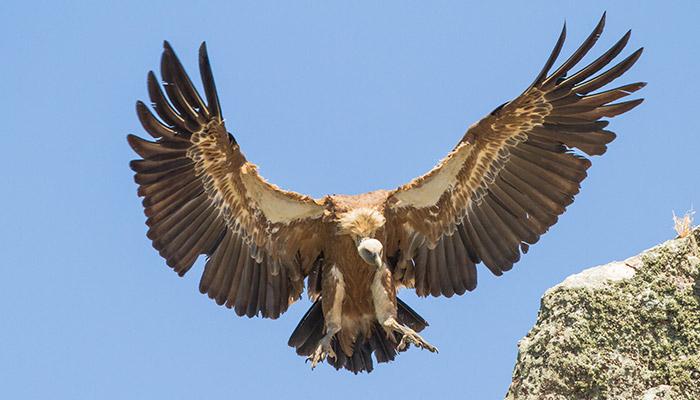 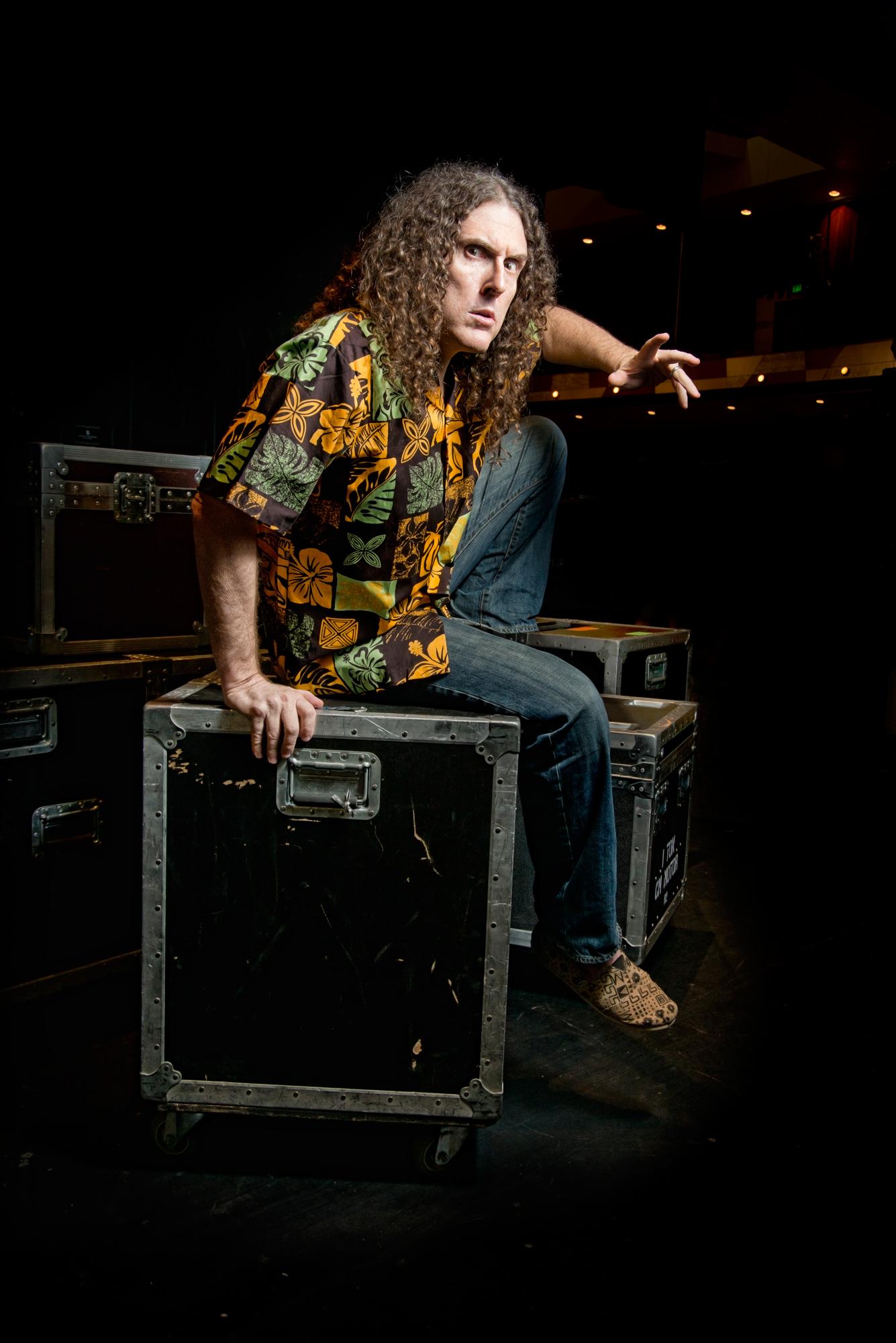 “Well, now I’m dropping names almost constantly.

That’s what Kanye West keeps telling me...”
Weird Al Yankovic,
“Tacky”
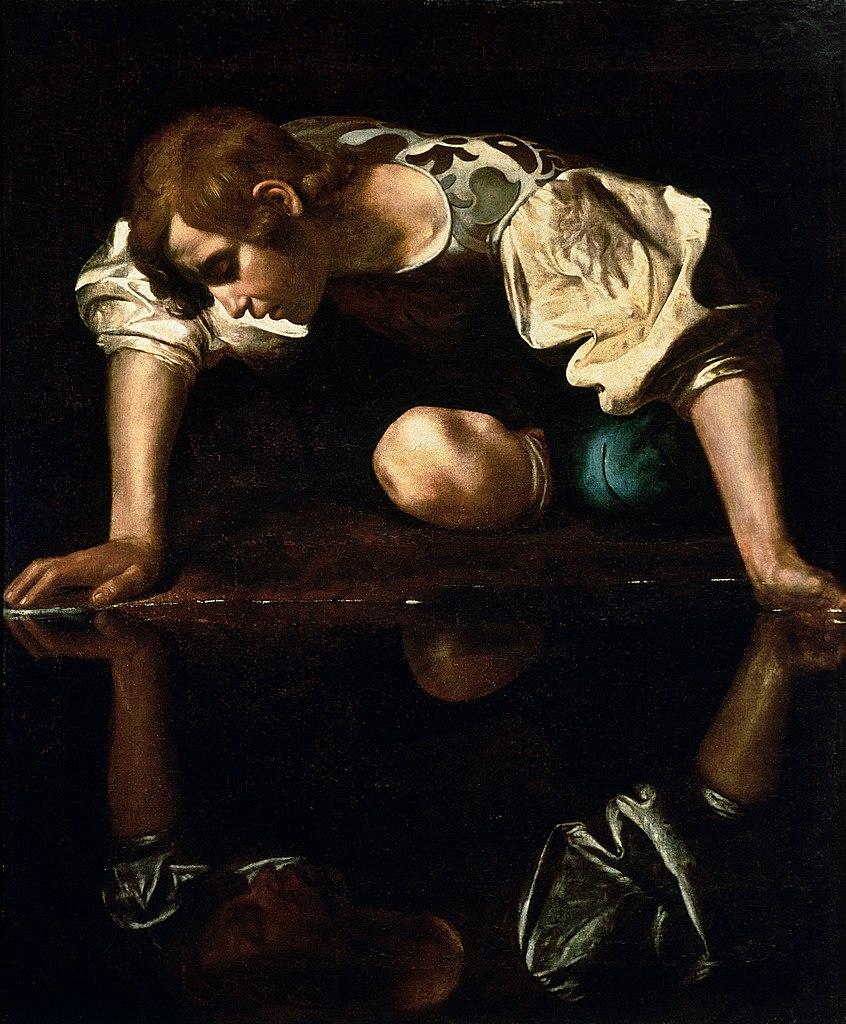 Understanding Empathy
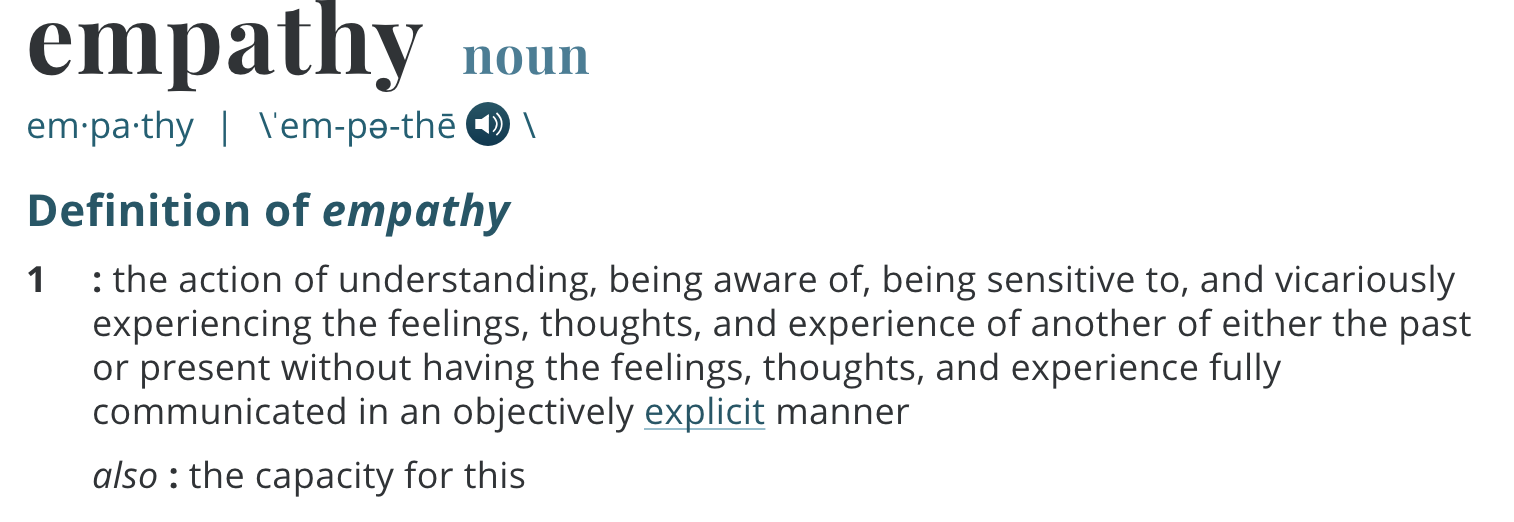 Merriam-Webster
Perspective-Taking
Raise your hand if your job would be easier if you were better at...
building trust.
Raise your hand if your job would be easier if you were better at...
influencing others.
Raise your hand if your job would be easier if you were better at...
enabling collaboration.
Raise your hand if your job would be easier if you were better at...
working with conflict.
Research has shown that perspective-taking helps with:
Creativity
Interpersonal conflict
Bias and stereotype reduction
Relationships & social bonds
Work happens within the container of relationships
Understanding Yourself
Self-awareness is the first step towards understanding others
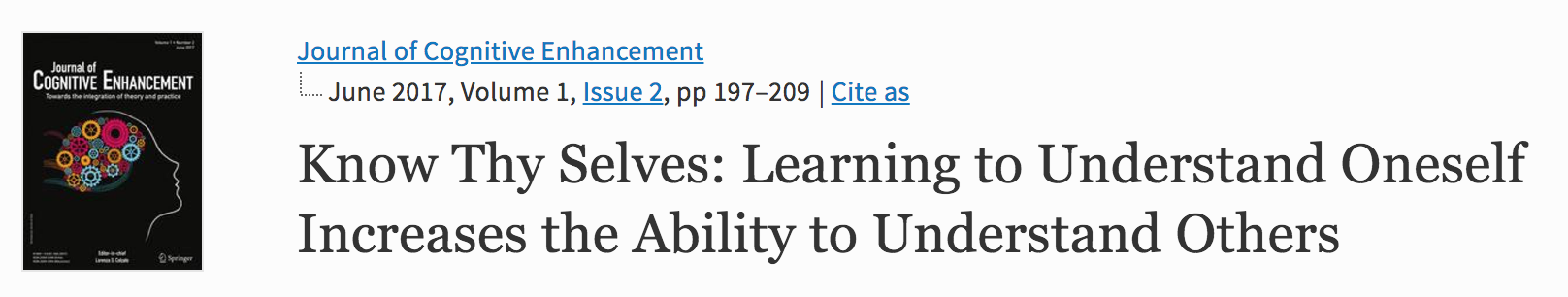 Personality Assessments
DISC
Predictive Index
StrengthsFinder
Riso-Hudson Enneagram Type Indicator
The F-word
Feelings
Tip #1:
Treat Feelings as Data
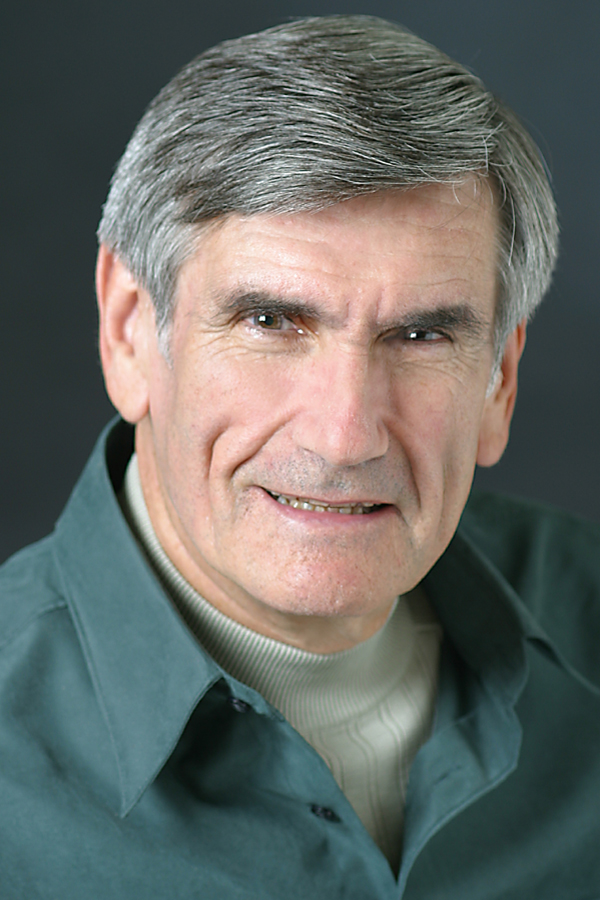 Dr. Marshall Rosenberg
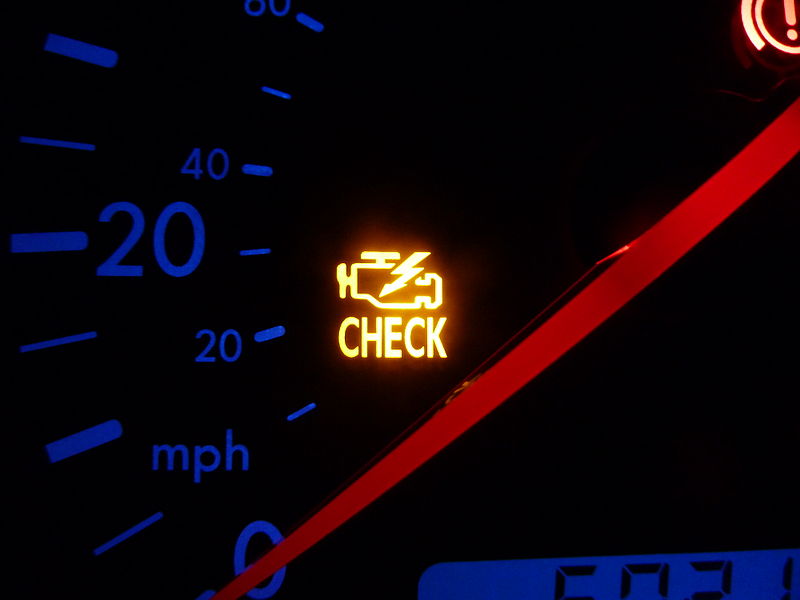 What am I observing?
What feeling am I experiencing?
What need of mine is/isn’t being met right now that gives rise to that feeling?
What might I do to help meet it?
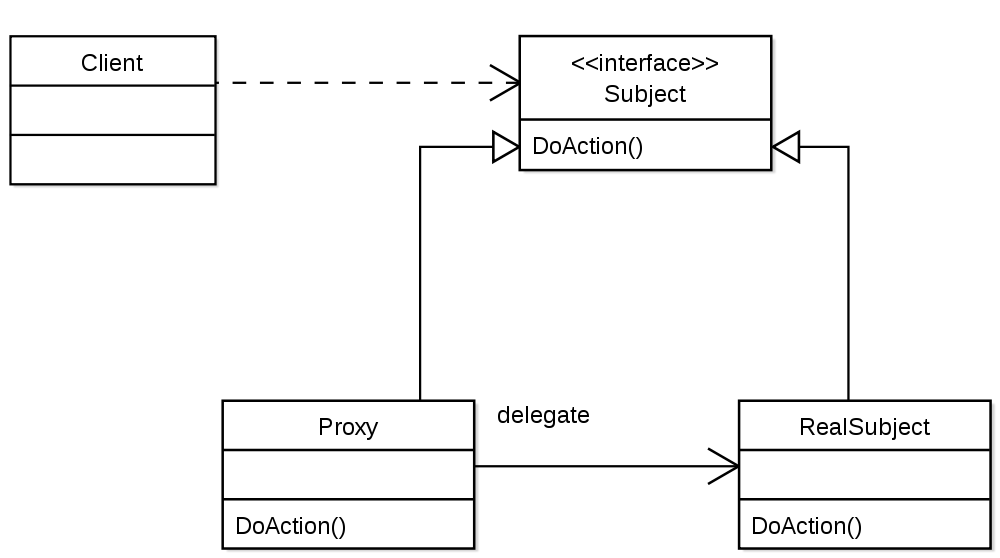 Understanding Others
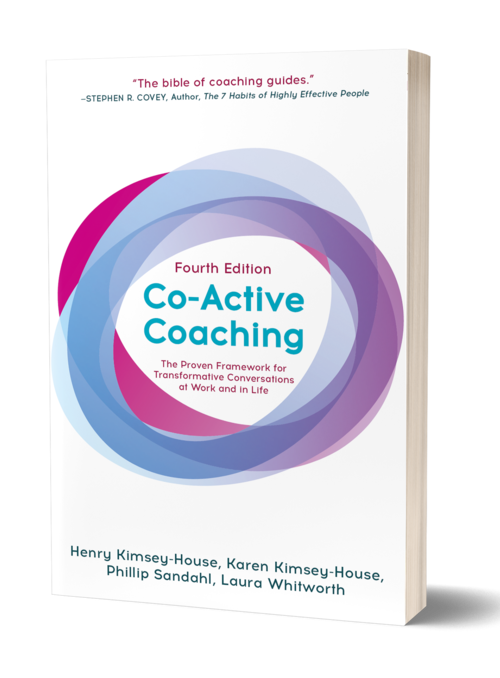 Tip #2: Listen at Level 2 
(at least)
Levels of Listening
Levels of Listening
Internal Listening (Self)
Levels of Listening
Internal Listening (Self)
Focused Listening (Other)
Levels of Listening
Internal Listening (Self)
Focused Listening (Other)
Global Listening (Context)
Empathic Presence
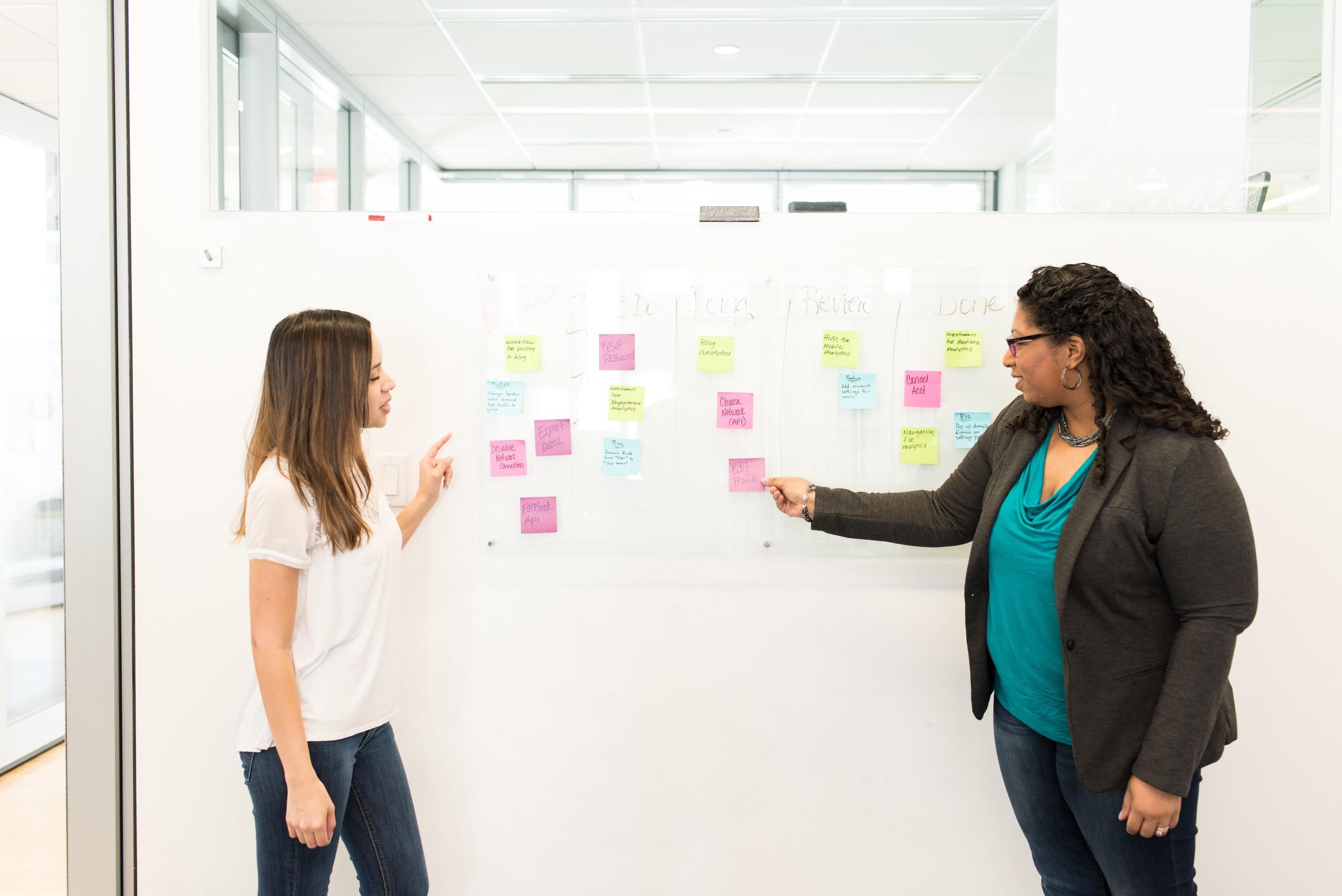 Tip #3: Notice Your Judgements
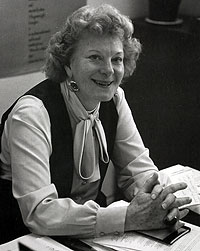 Dr. Virginia Satir
Satir Interaction Model
Intake
Meaning
Significance
Response
Satir Interaction Model (Simplified)
What did I just see or hear?
Satir Interaction Model (Simplified)
What did I just see or hear?
What did that mean?
Satir Interaction Model (Simplified)
What did I just see or hear?
What did that mean?
How do I feel about that?
Satir Interaction Model (Simplified)
What did I just see or hear?
What did that mean?
How do I feel about that?
What will do I now?
Satir Interaction Model (Simplified)
What did I just see or hear?
What did that mean?
How do I feel about that?
What will do I now?
What story am I telling myself about what I just saw or heard?
Tip #4:
Ask 
WTF?
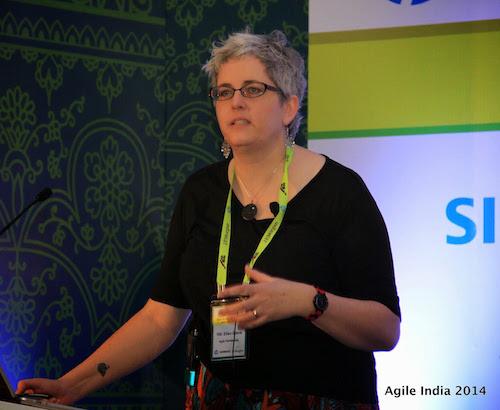 Tip #4:
Ask 
Where’s
That 
From?
Ellen Grove
Fundamental Attribution Error
My actions are a reflection of my circumstances.

Your actions are a reflection of your character.
Understanding
Each Other
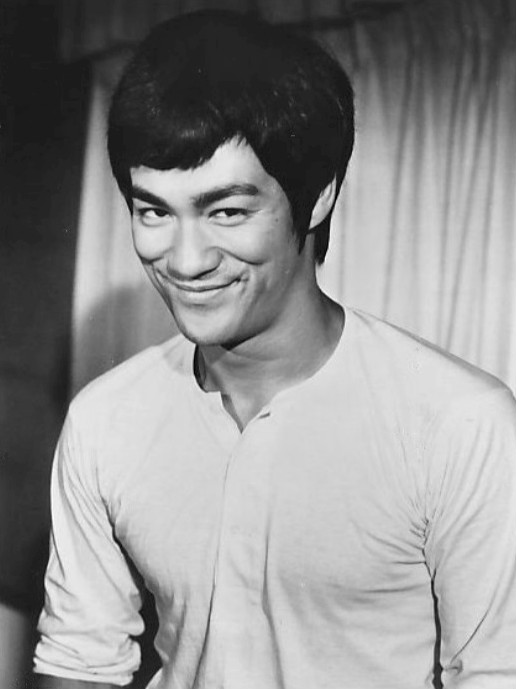 Tip #5:
Help Others Empty Their Cup
Lee Jun-fan
(Bruce Lee)
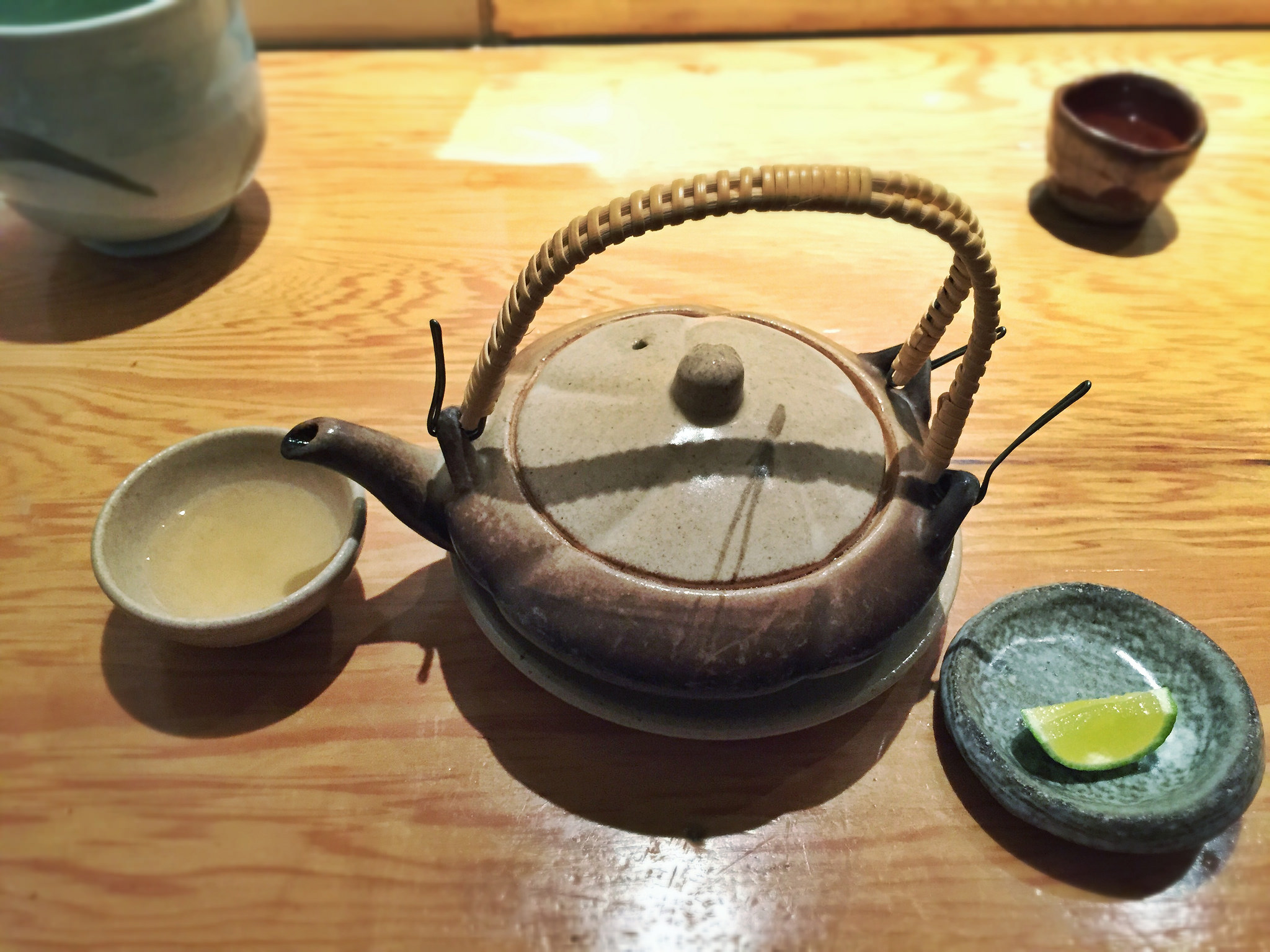 Knowing that their ideas are understood by someone else helps the other person to empty their cup.
Reflective Listening
Advanced move: You can ask for help emptying your own cup.
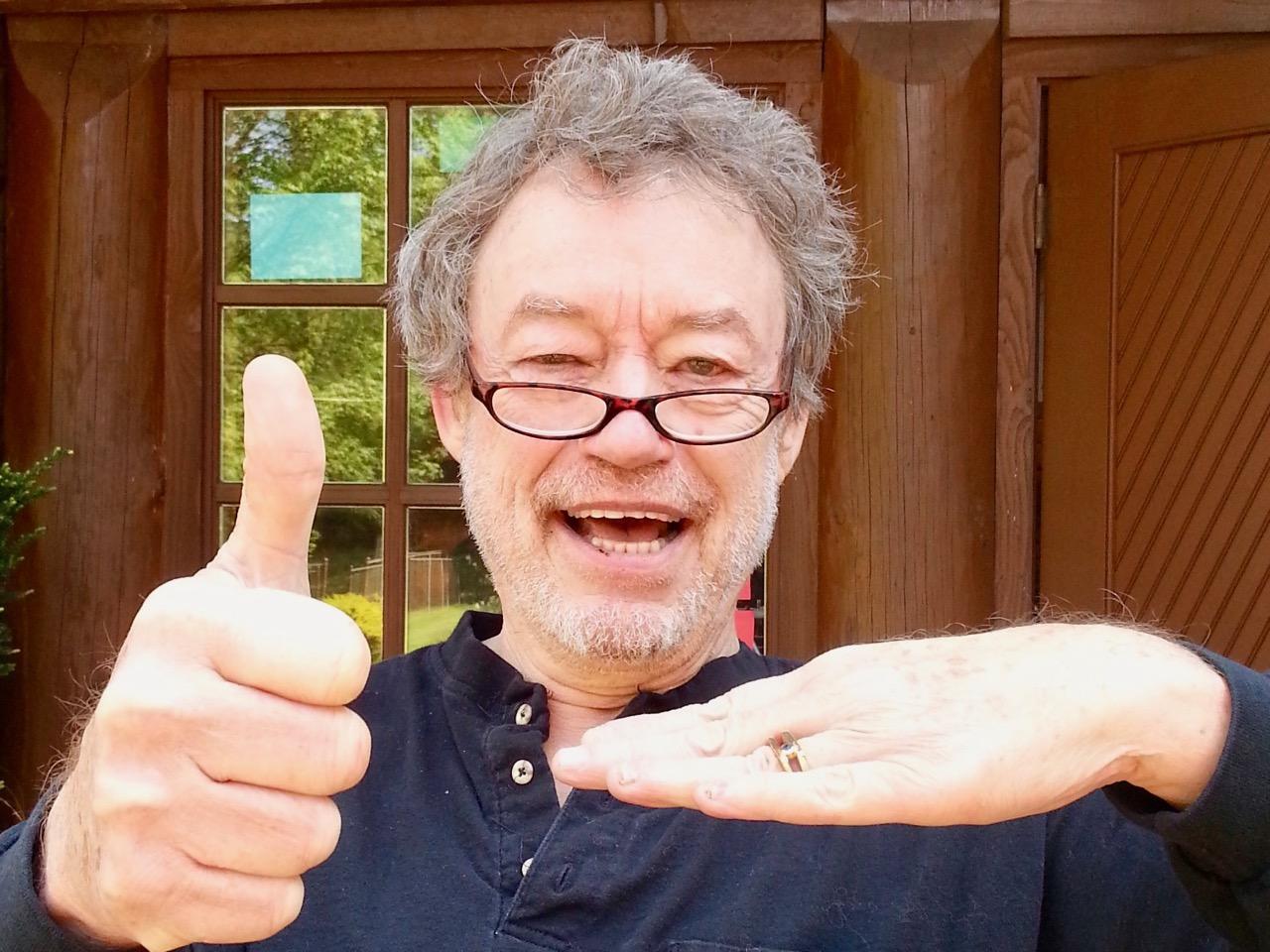 Tip #6:
Know & Disclose
Jim McCarthy
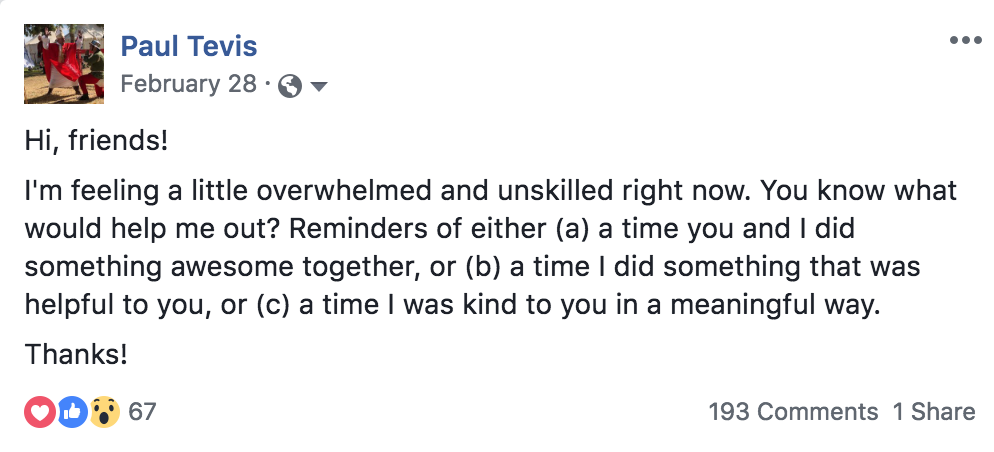 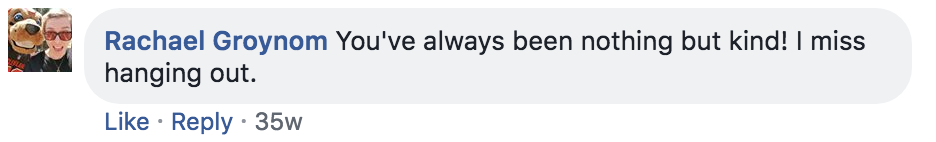 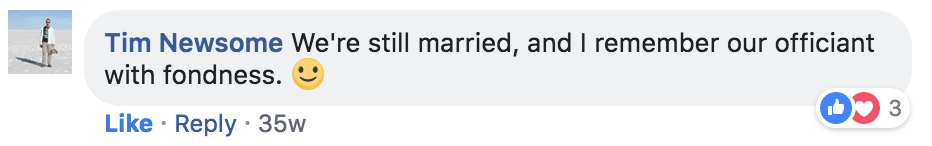 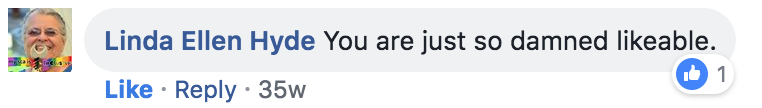 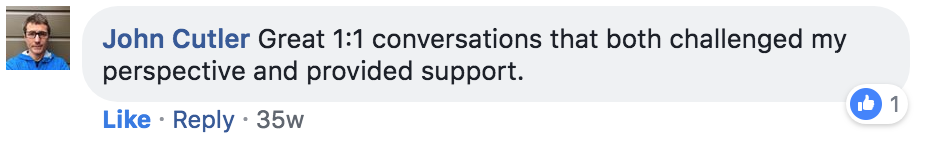 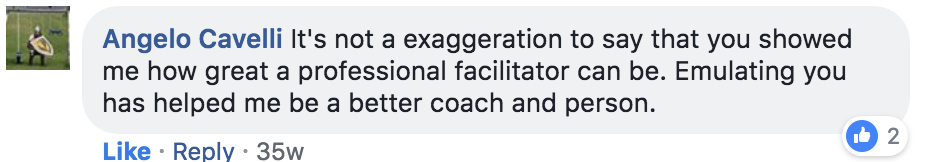 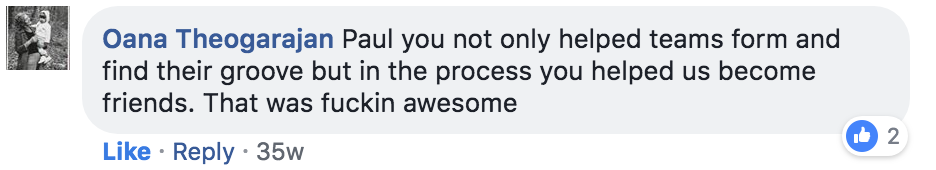 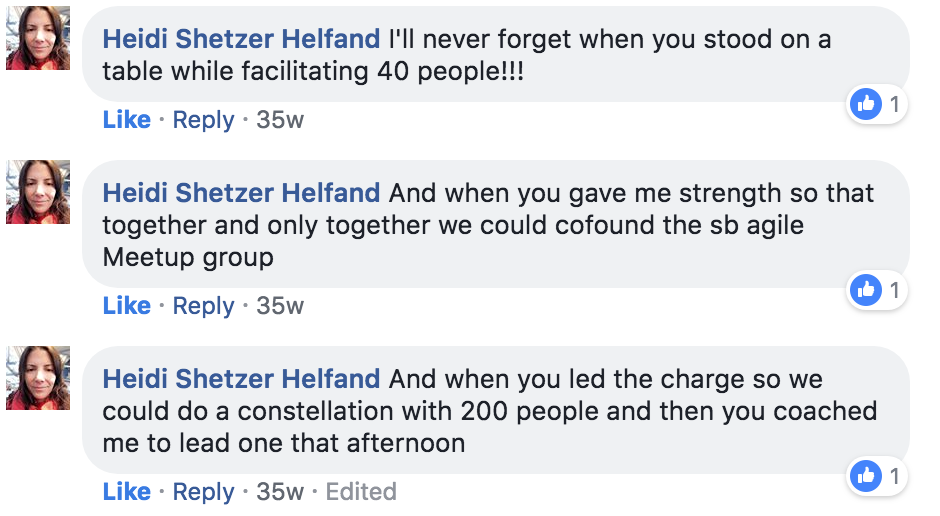 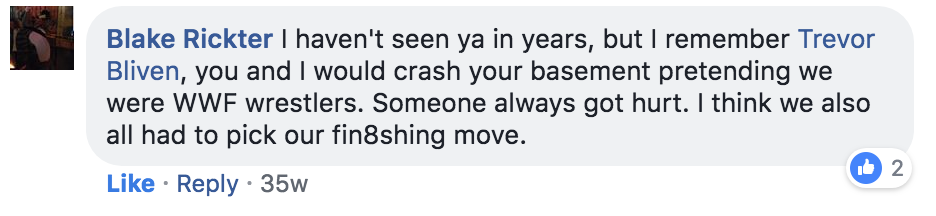 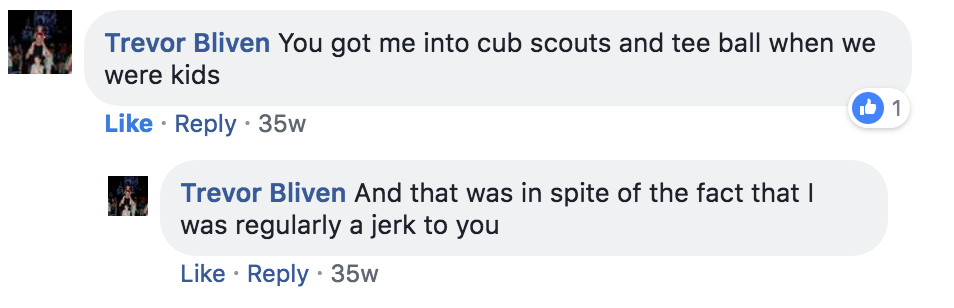 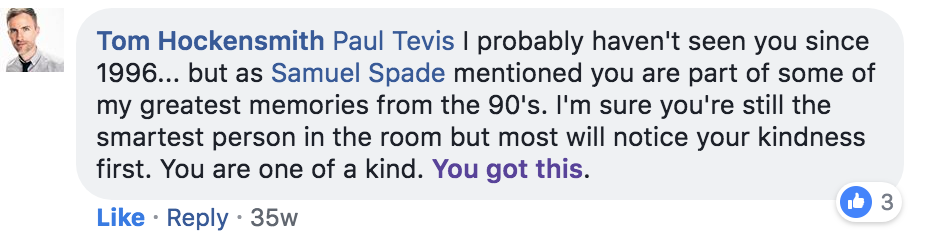 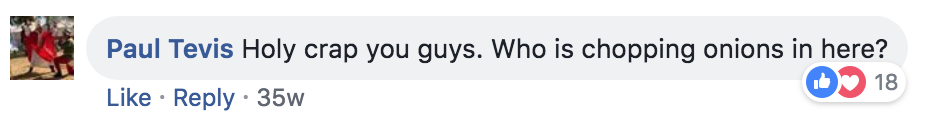 Tip #7:
Ask for Reactions
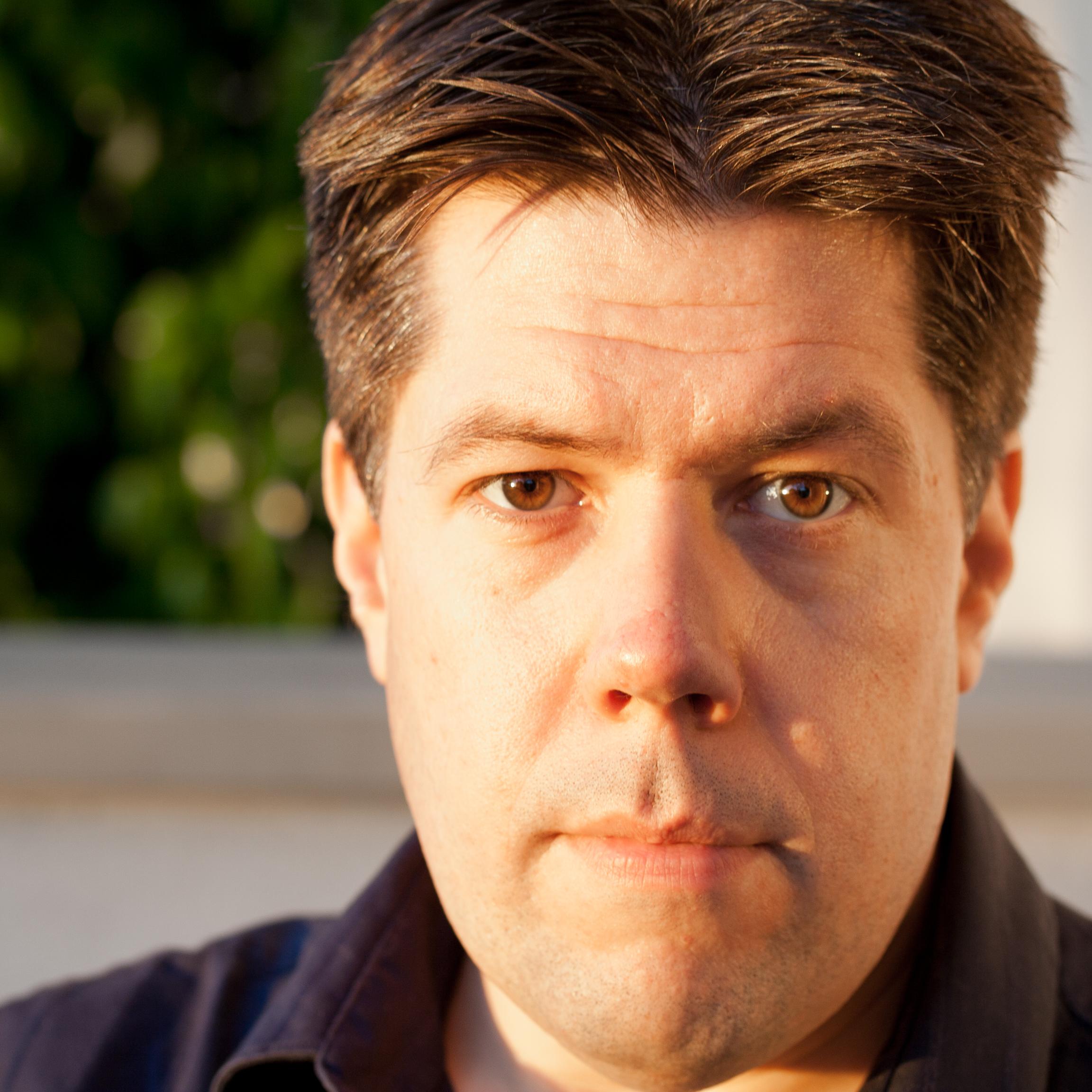 Me?
When things get tricky, slow down and help with the processing.
Ways to ask for reactions:
Ways to ask for reactions:
How was it to hear that?
Ways to ask for reactions:
How was it to hear that?
How does that land with you?
Ways to ask for reactions:
How was it to hear that?
How does that land with you?
What does that bring up for you?
Ways to ask for reactions:
How was it to hear that?
How does that land with you?
What does that bring up for you?
I’m wondering if that was hard to hear...
Understanding Empathy
Understanding Yourself
Understanding Others
Understanding Each Other
Treat Feelings as Data
Listen at Level 2 (At least)
Notice Your Judgements
Ask “Where’s That From?”
Help Others Empty Their Cup
Know & Disclose
Ask for Reactions
These things are simple. 

That doesn’t mean they’re easy.
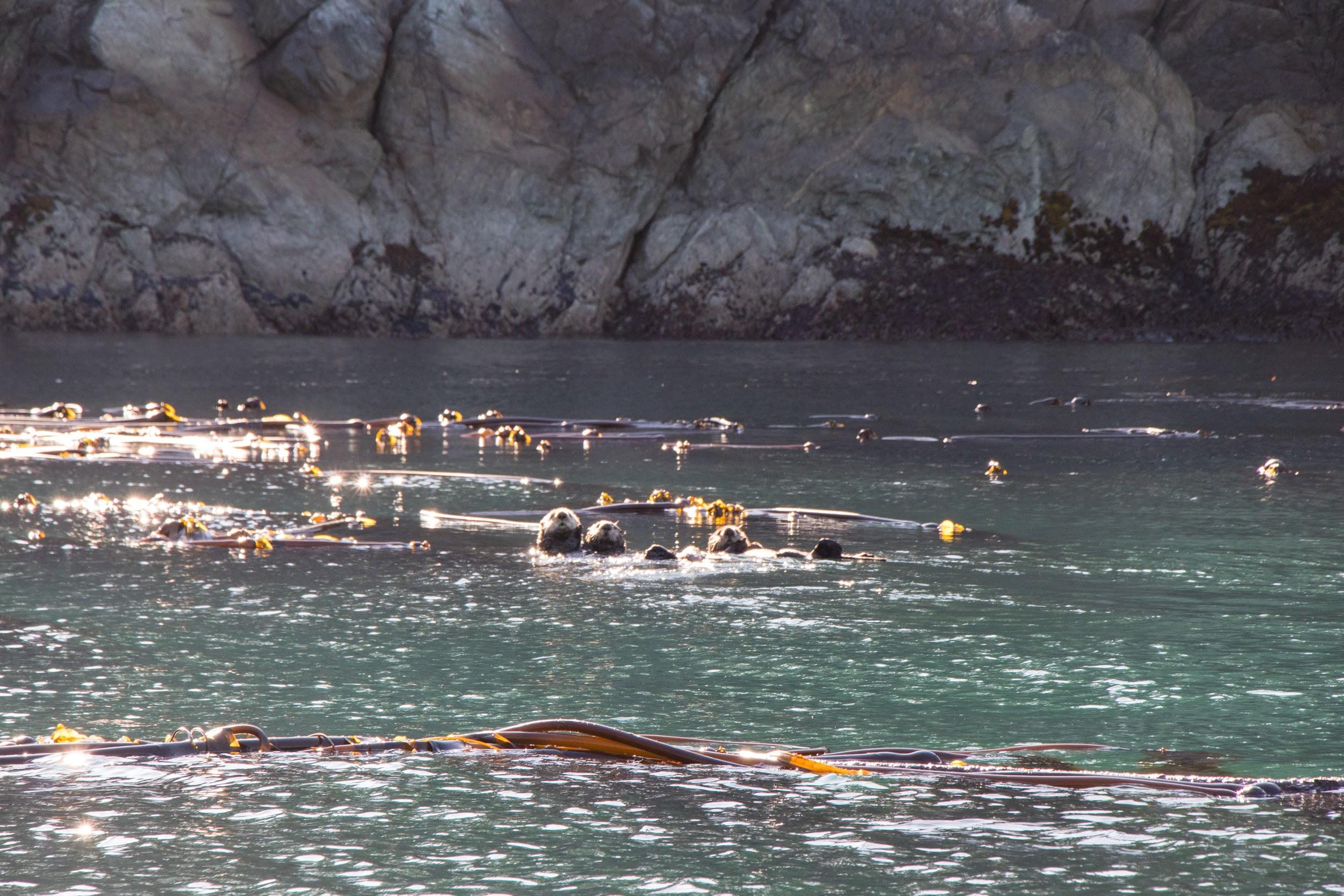 This presentation is released under a Creative Commons Attribution-ShareAlike 4.0 license. Many of the images are in the public domain. The following images are used under a CC license which requires attribution:
https://commons.wikimedia.org/wiki/File:Safari_Endeavour.jpg (Wolfgang Kähler)
https://commons.wikimedia.org/wiki/File:Urchin.jpg (Ratha Grimes)
https://commons.wikimedia.org/wiki/File:2010-bald-eagle-with-fish.jpg (Yathin S Krishnappa)
https://www.flickr.com/photos/kitpfish/3419118775 (KitAy)
https://en.wikipedia.org/wiki/Charles_Duhigg#/media/File:Charles_Duhigg_at_the_Leading_Through_Excellence_summit_in_2013.jpg           (Ohio State University Center for Operational Excellence)
https://commons.wikimedia.org/wiki/File:THE_LIFE_OF_VULTURE.jpg (Ayush1025)
https://en.wikipedia.org/wiki/File:Kyle-cassidy-weird-al-yankovic.jpg (Kyle Cassidy)
https://commons.wikimedia.org/wiki/File:Marshall_Rosenberg.jpg (Beth Banning)
https://commons.wikimedia.org/wiki/File:Proxy_pattern_diagram.svg (TravisHein)
https://www.flickr.com/photos/68147320@N02/15514029317 (T.Tseng)
https://commons.wikimedia.org/wiki/File:Jim_McCarthy.jpg (Rkasper)